部落格操作手冊
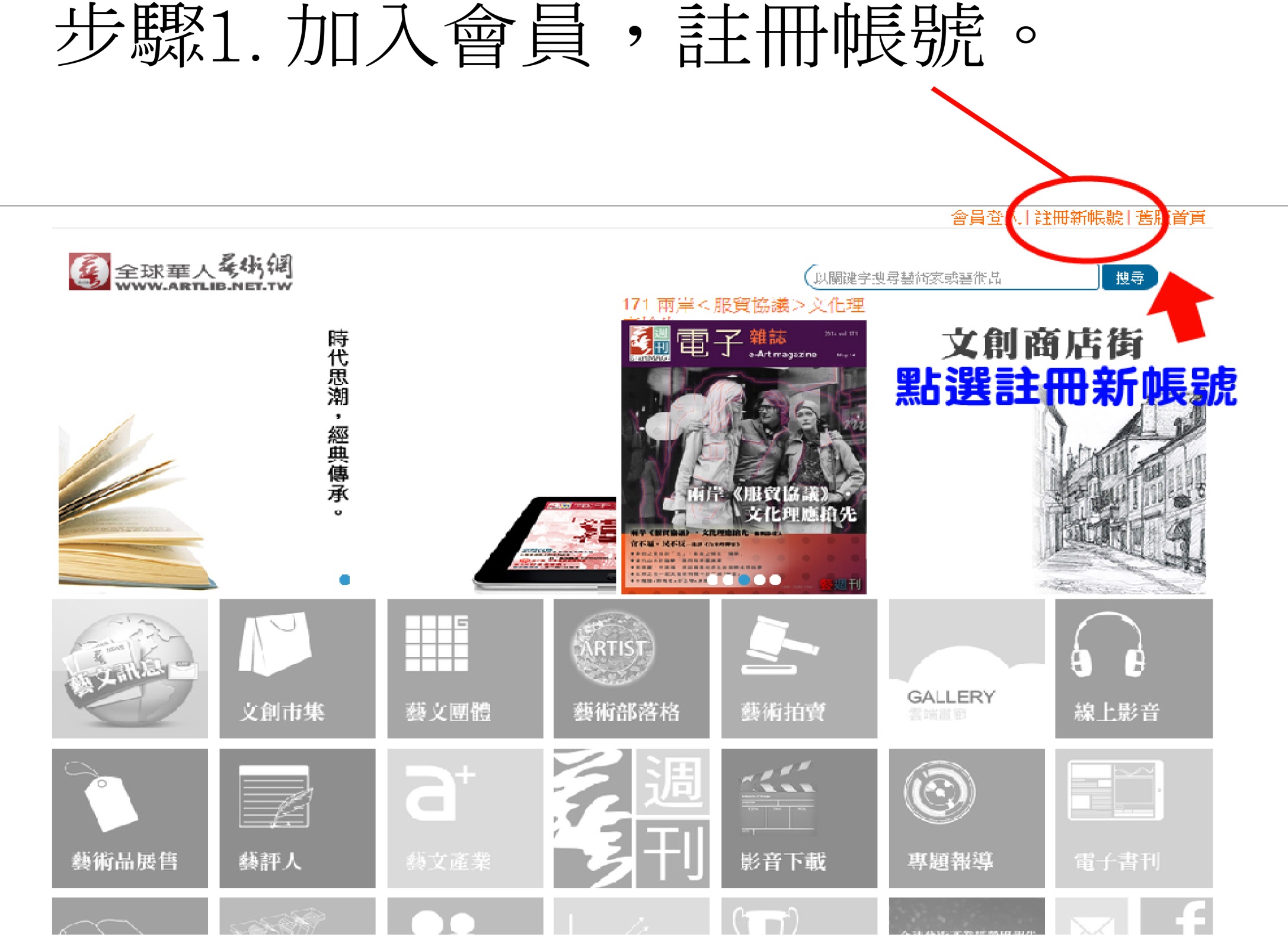 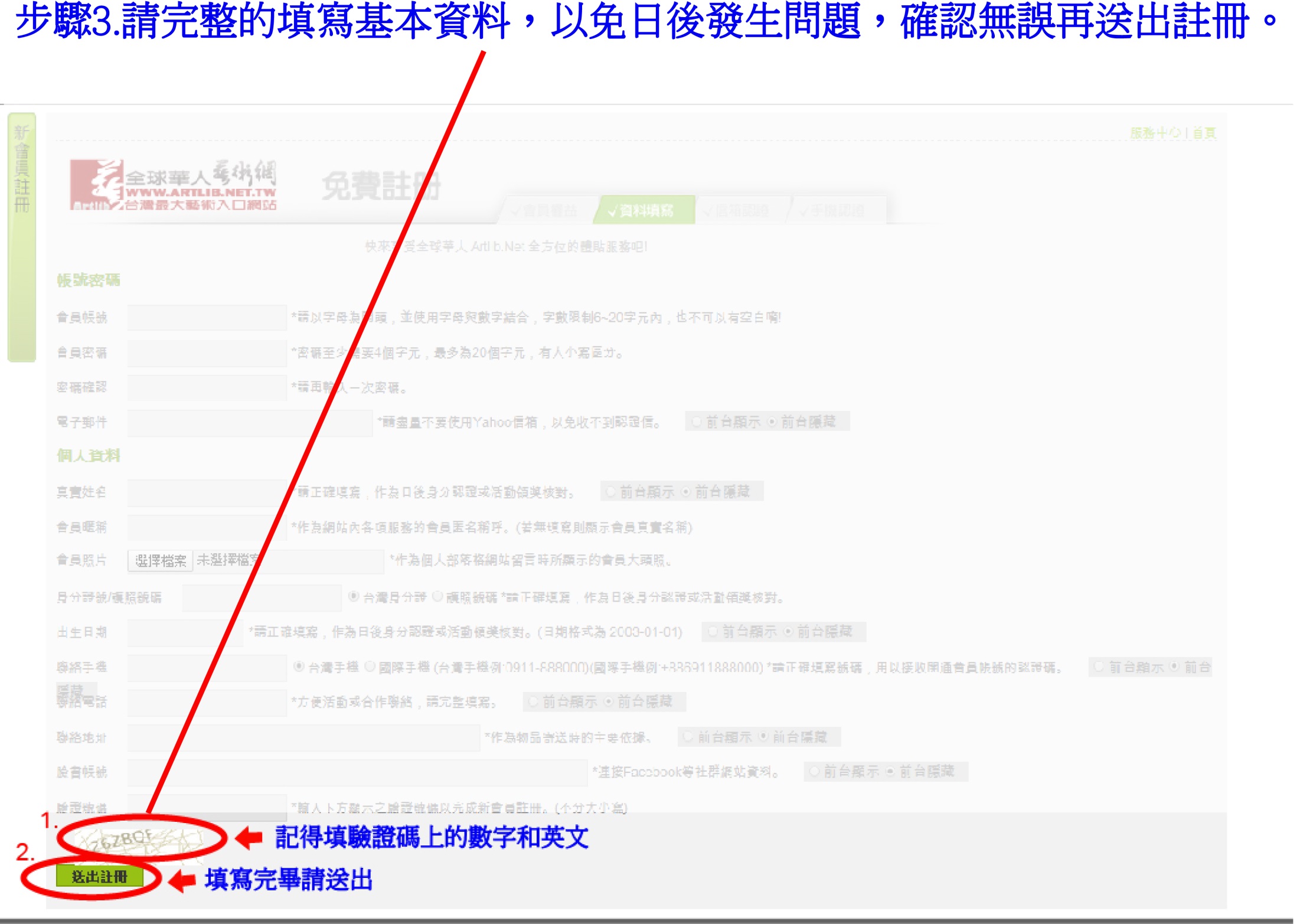 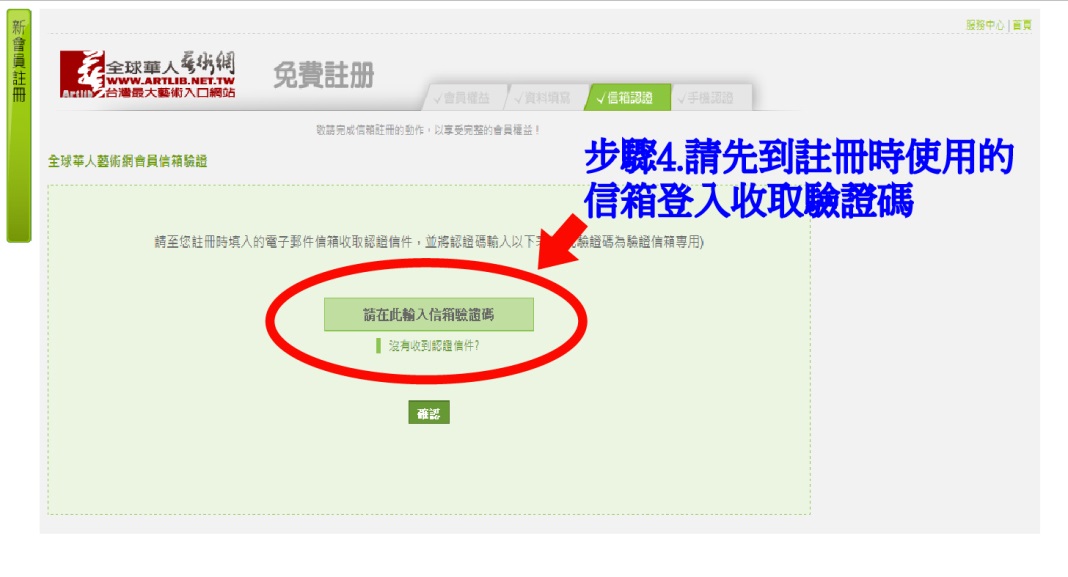 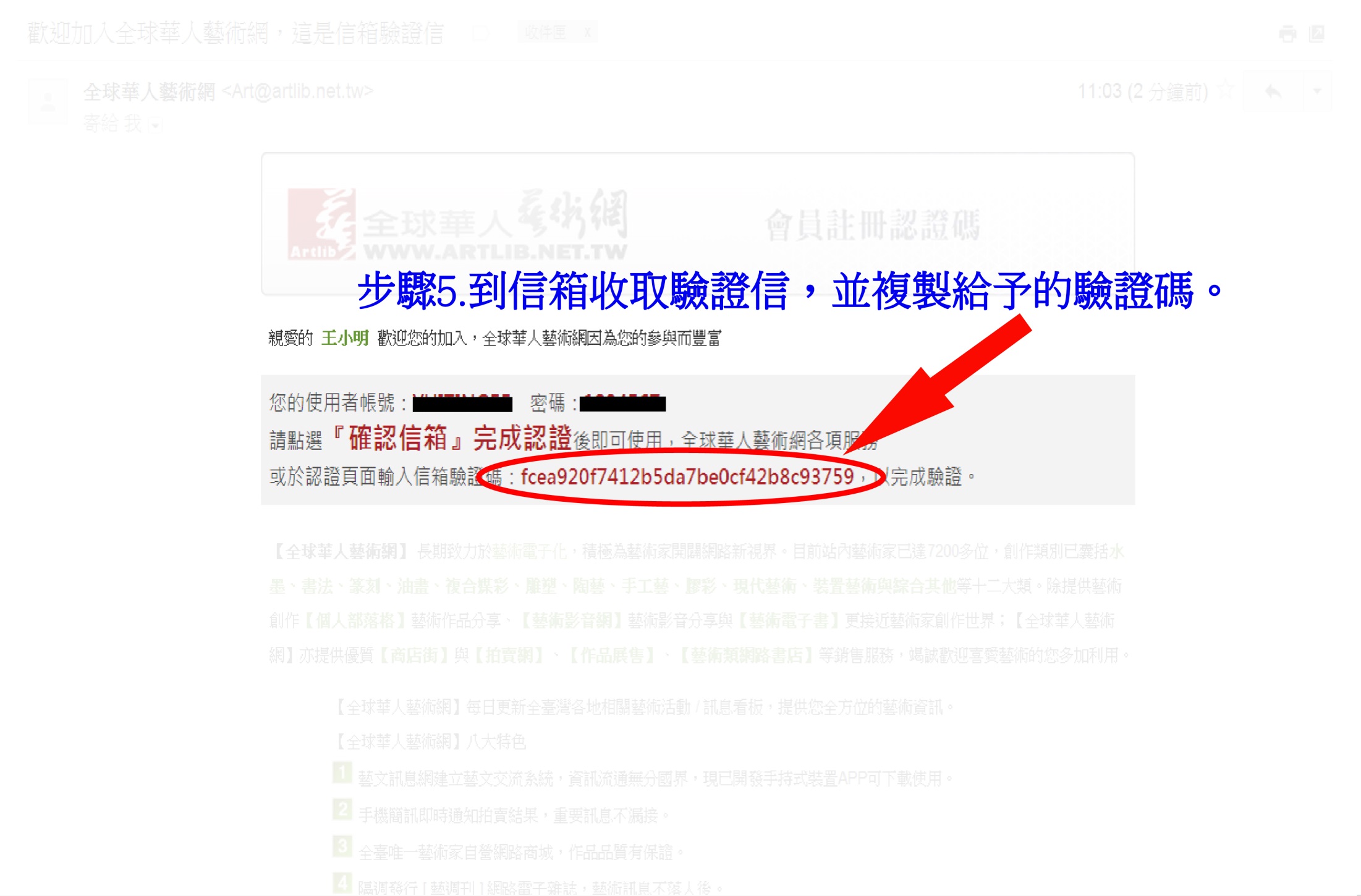 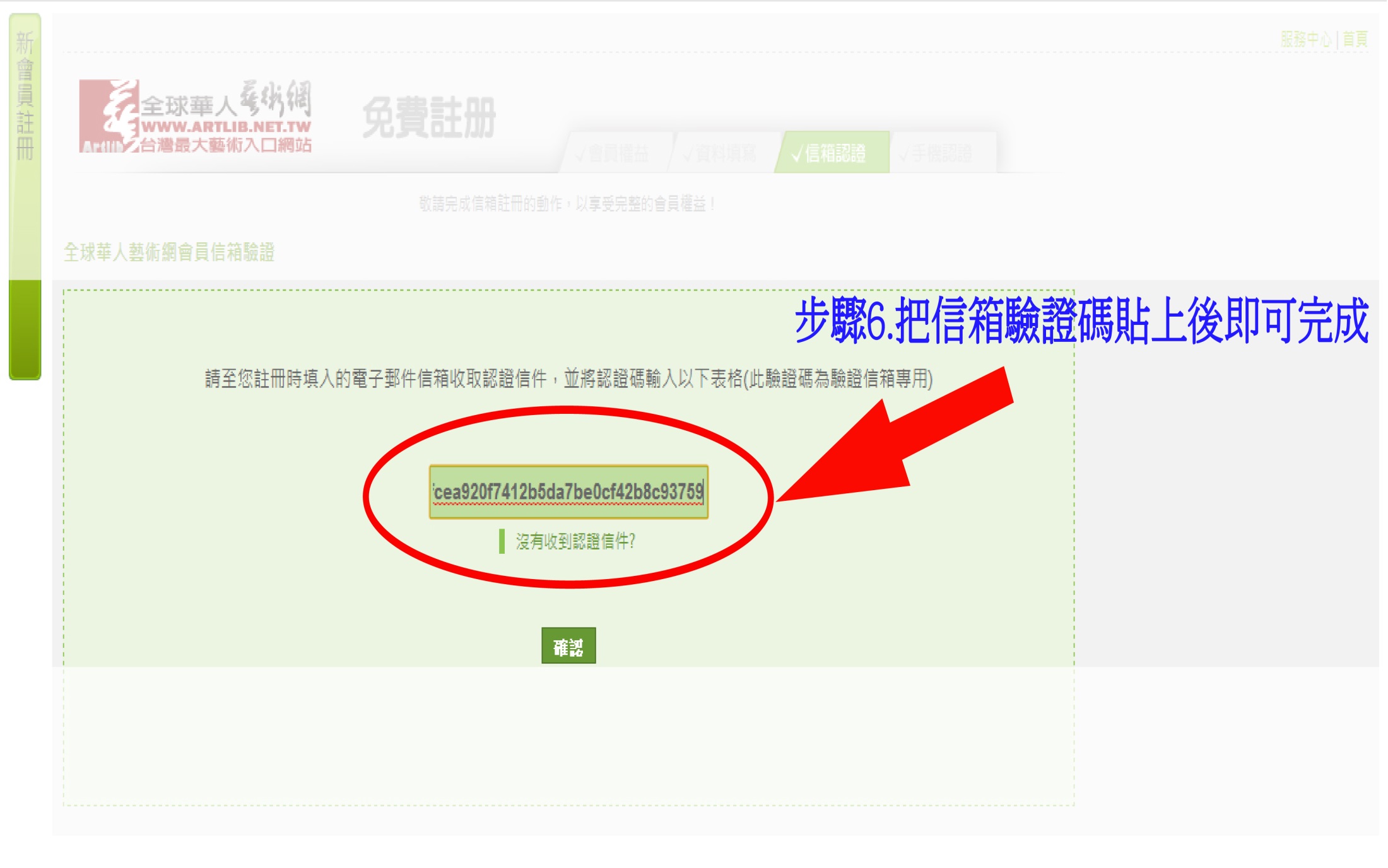 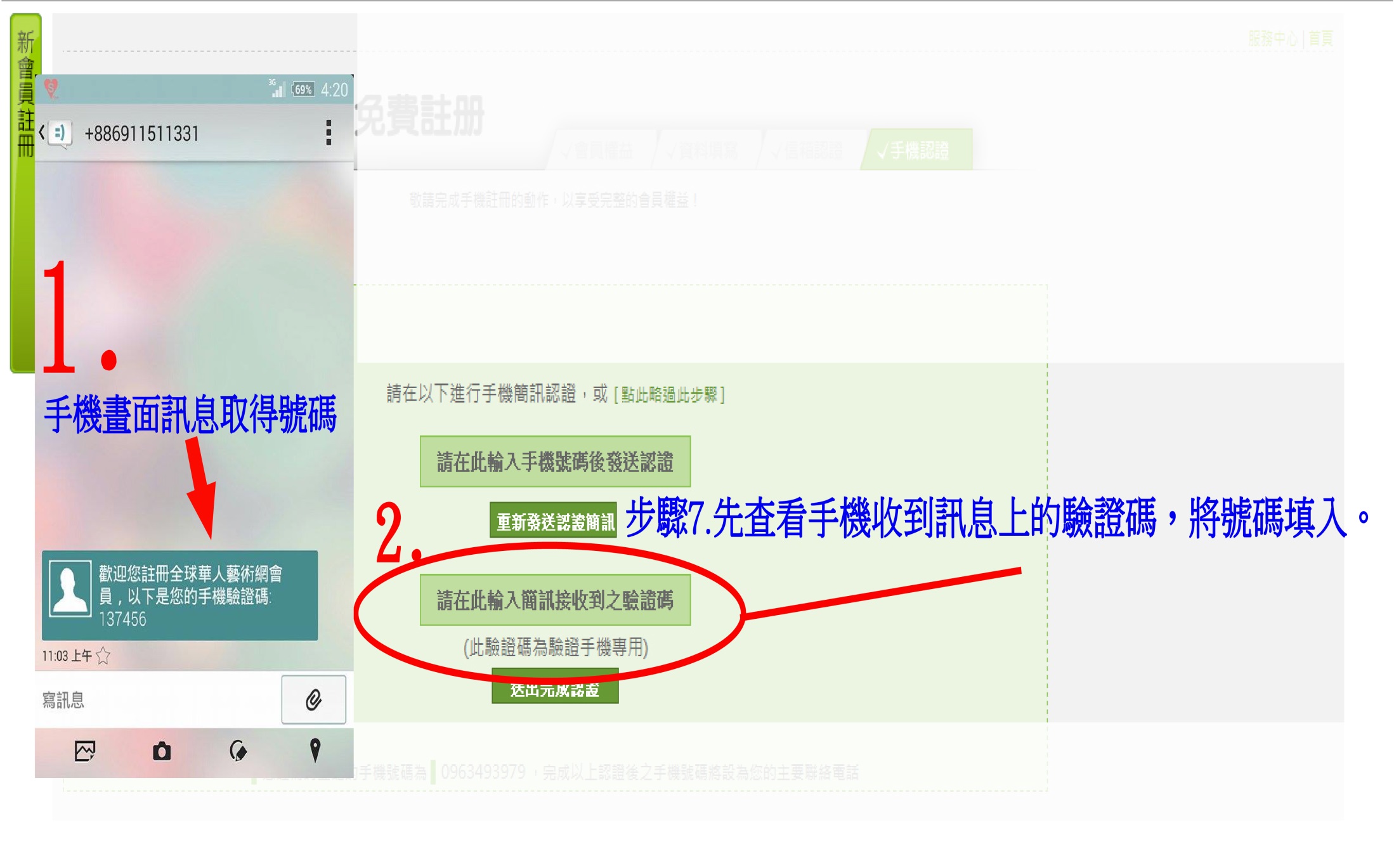 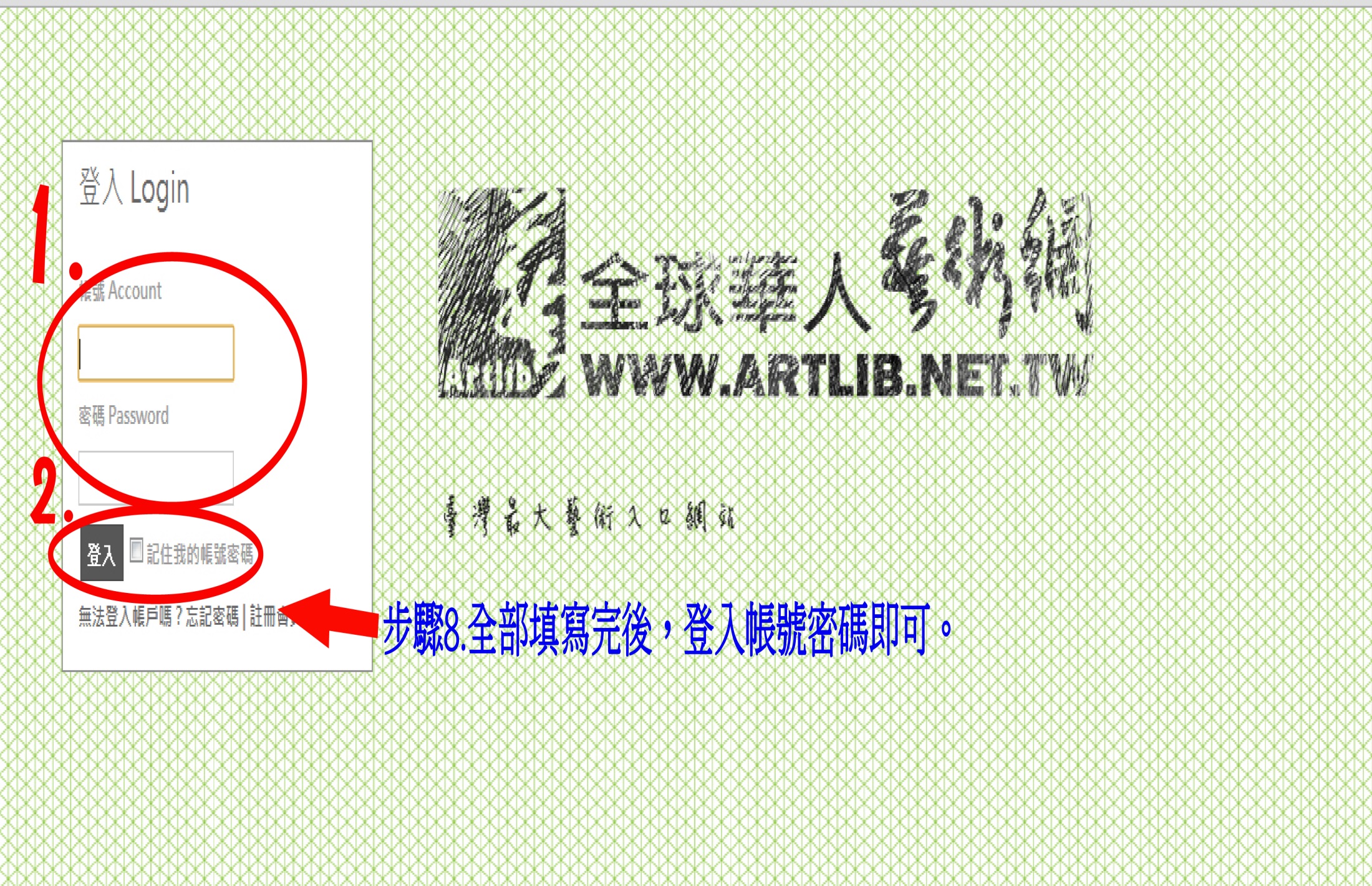 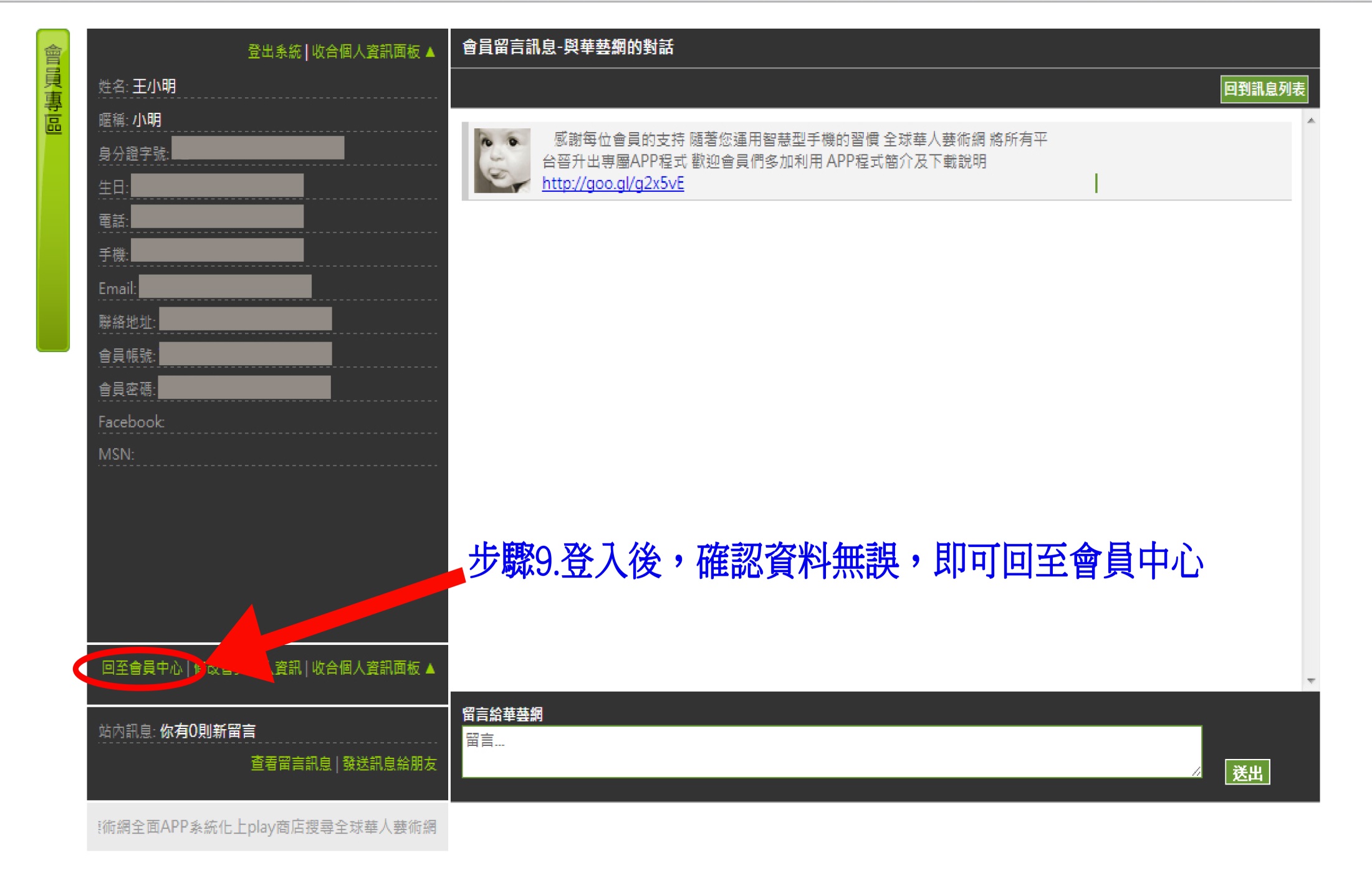 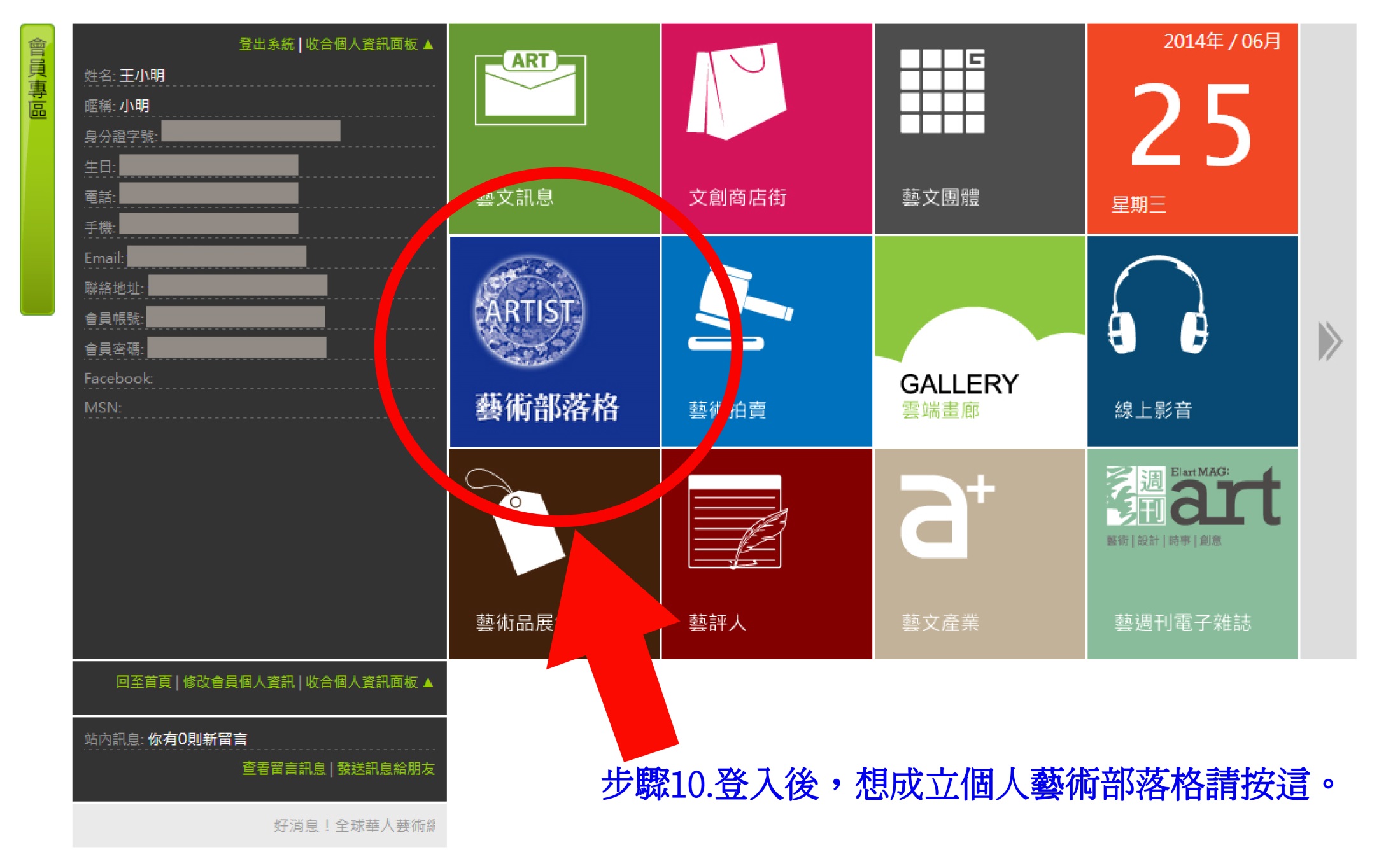 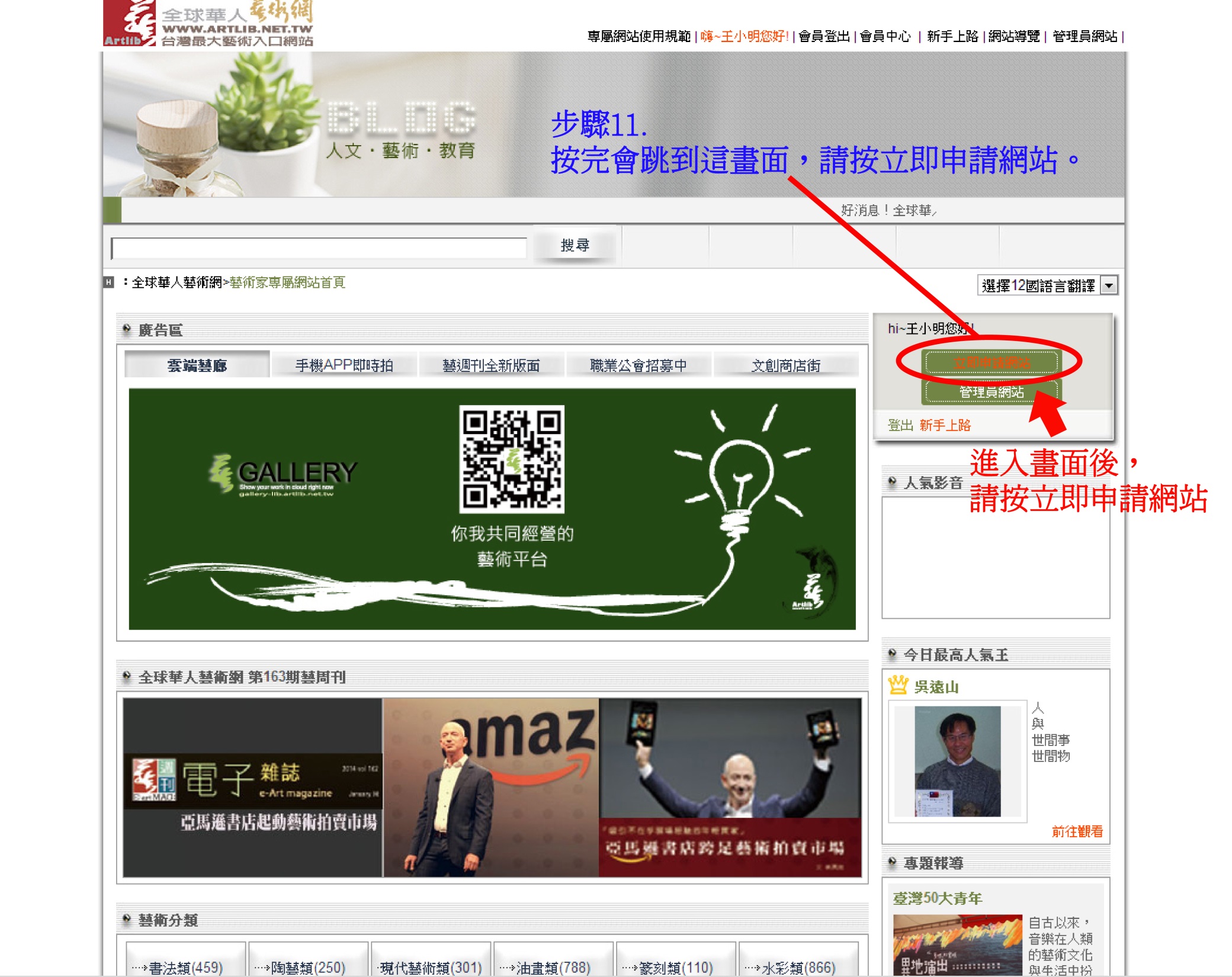 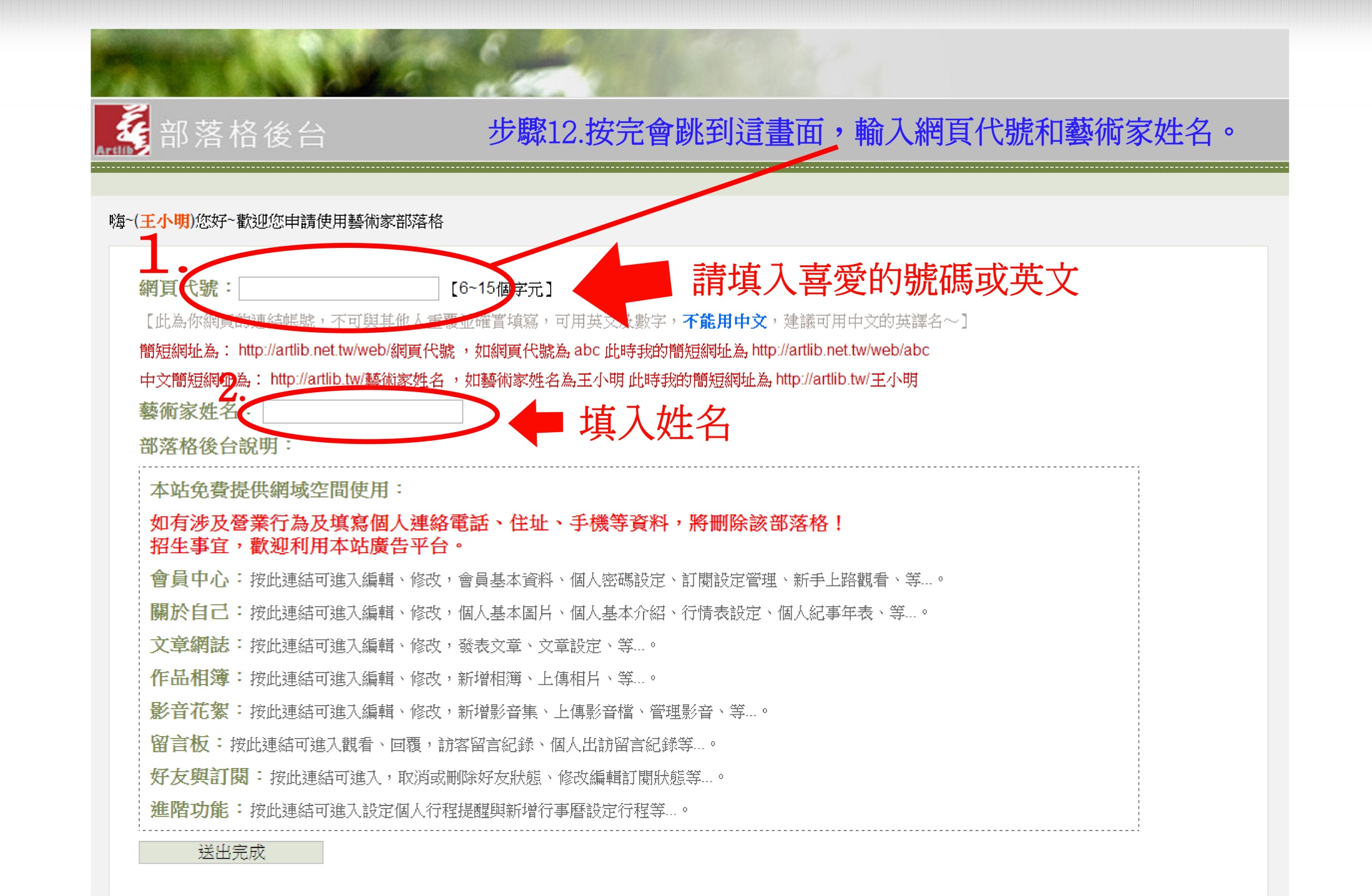 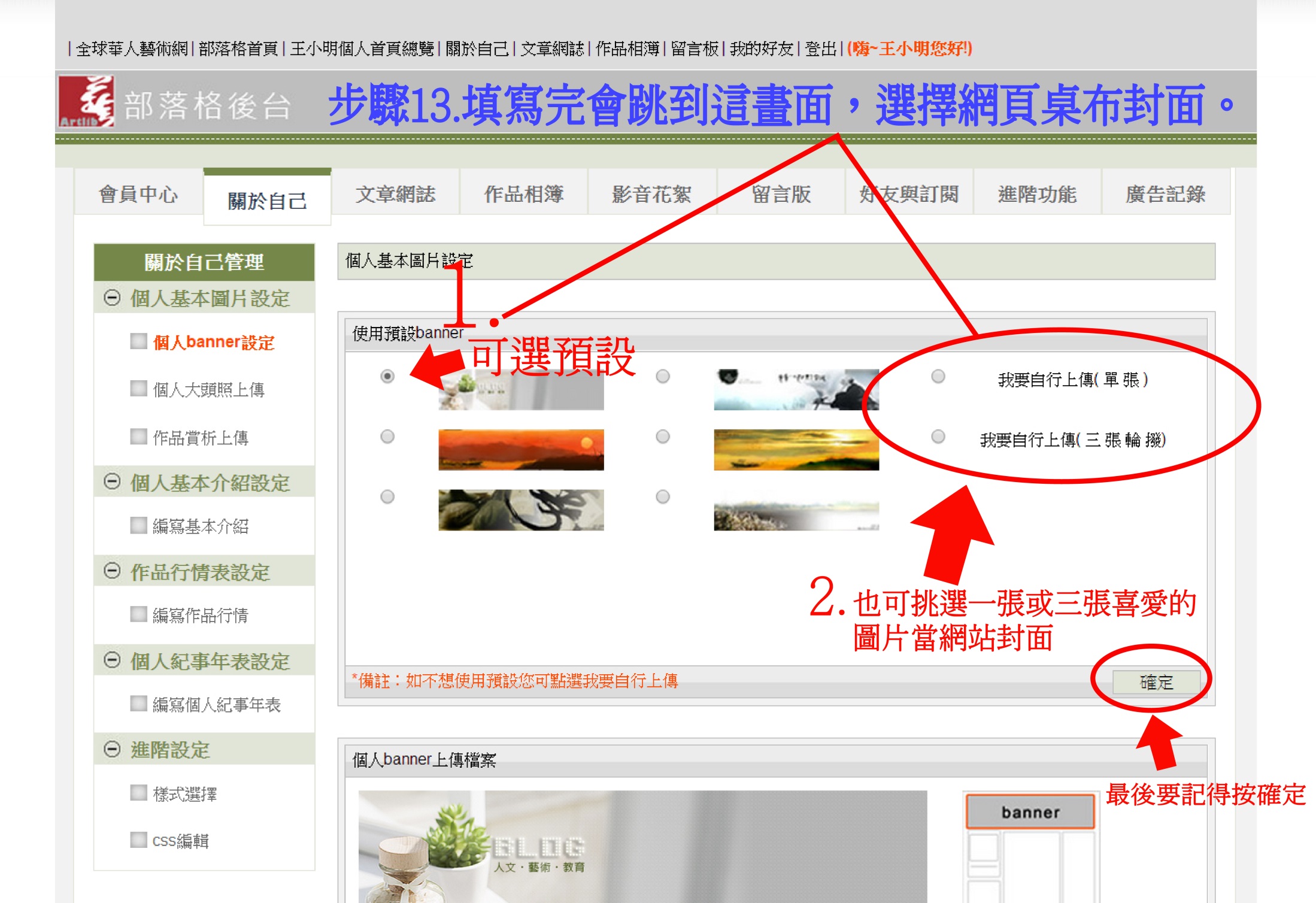 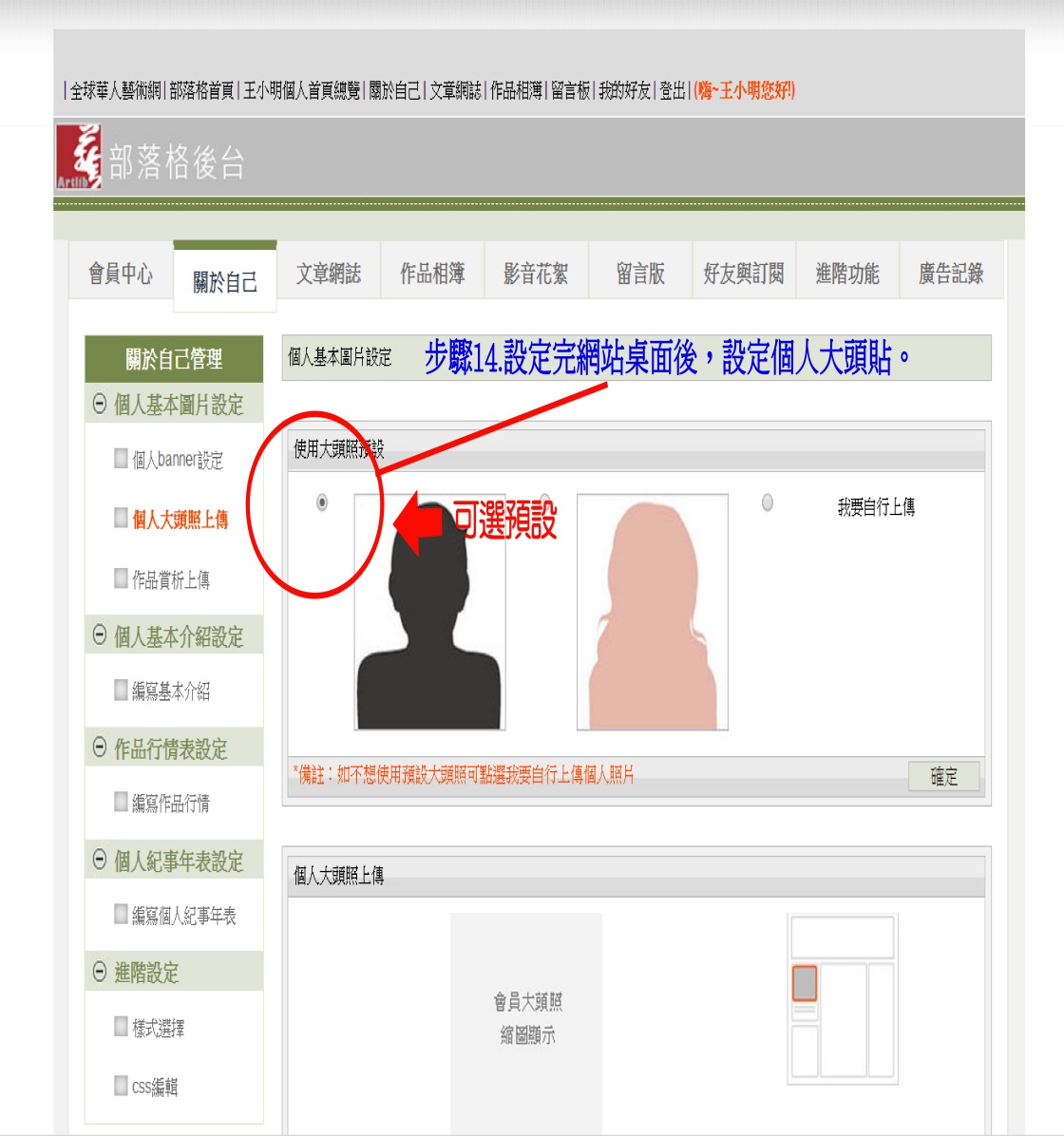 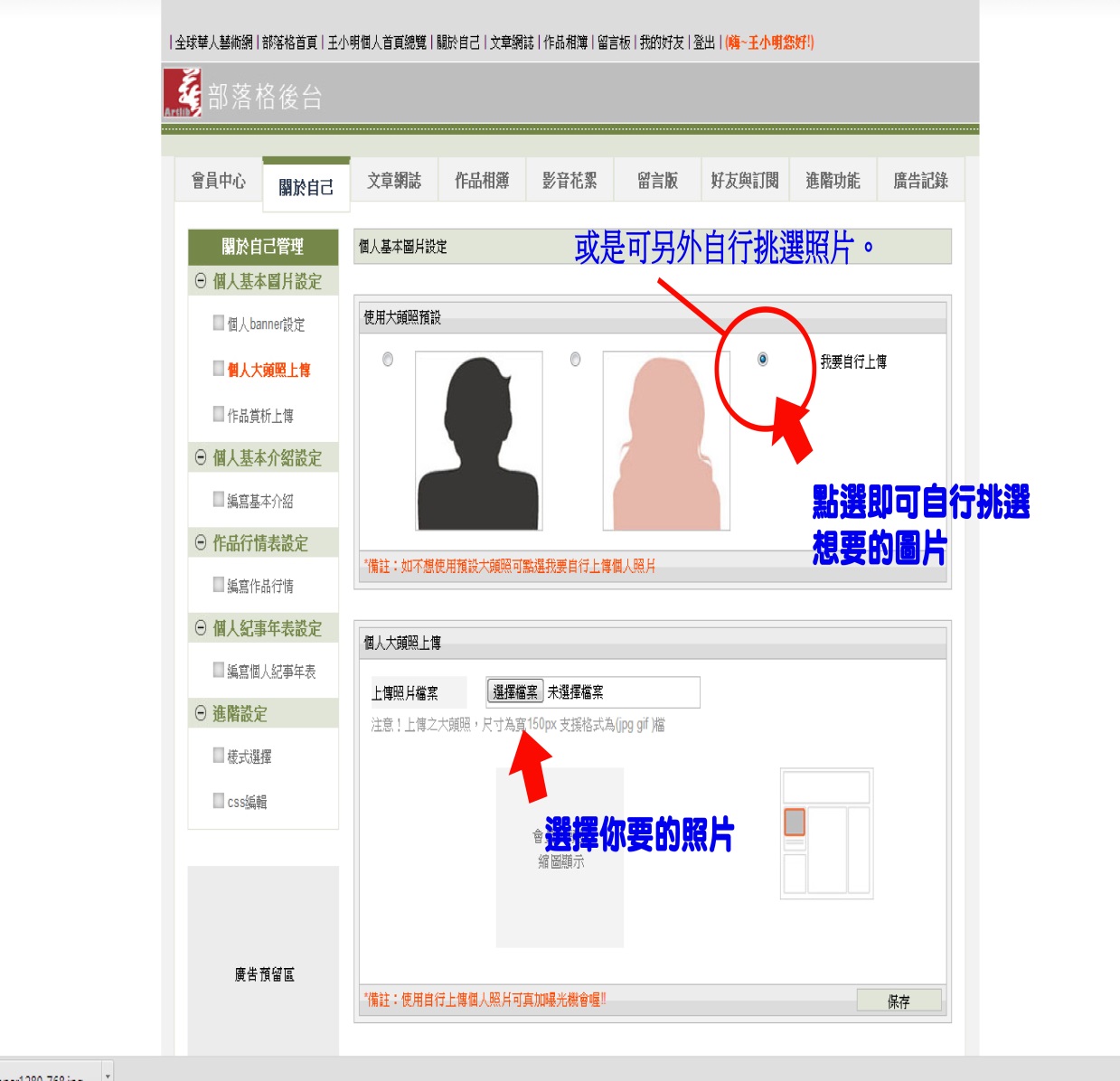 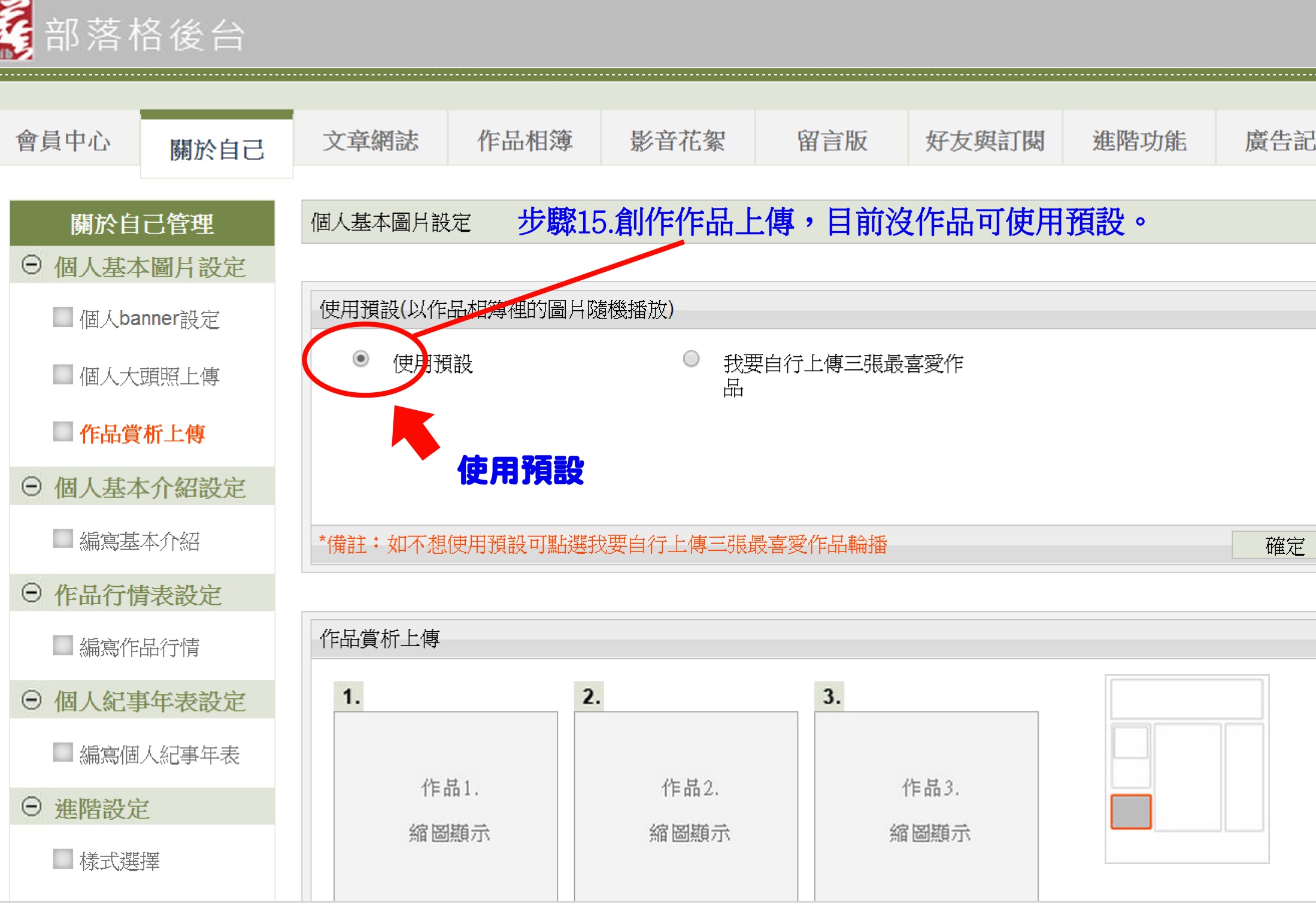 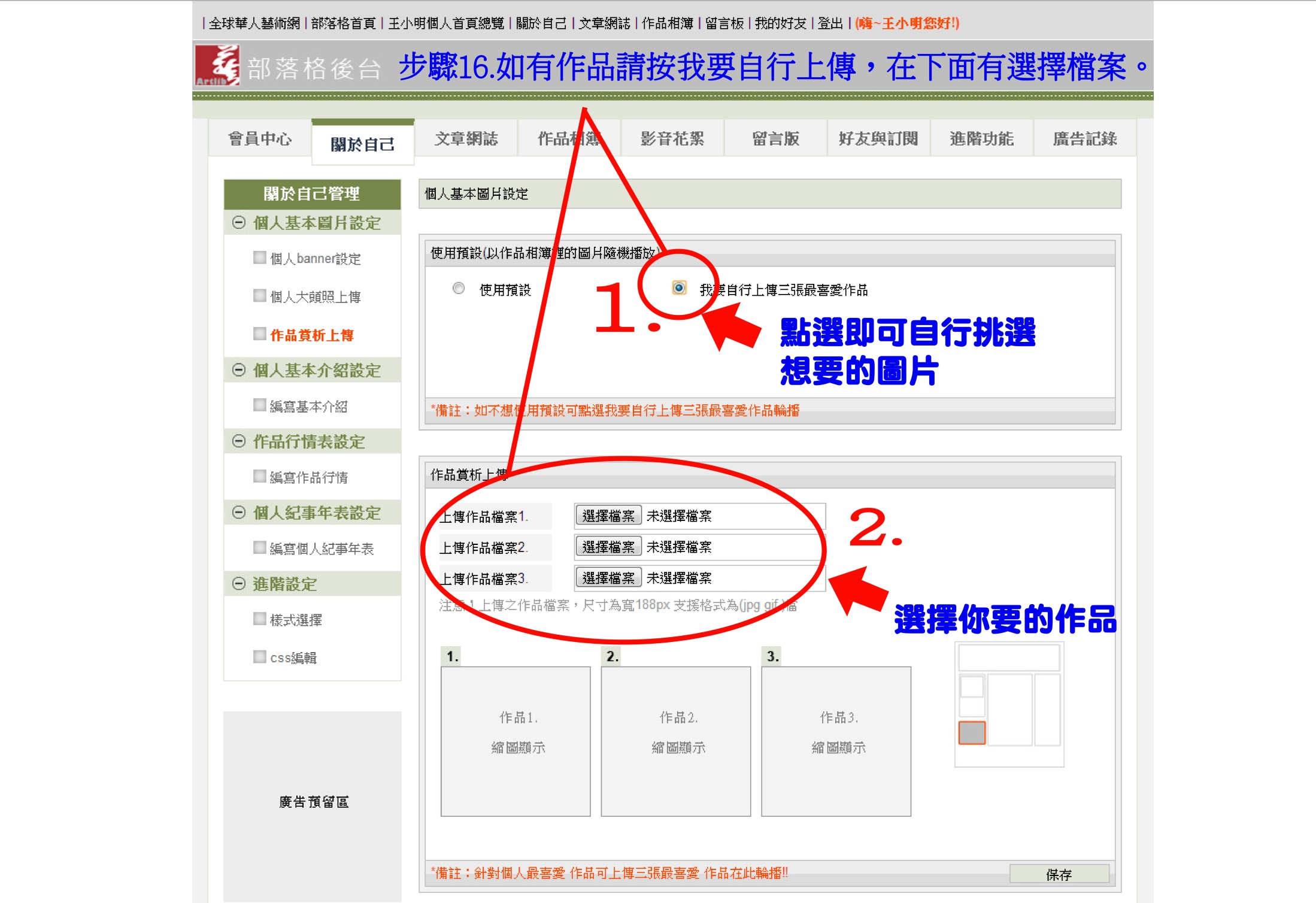 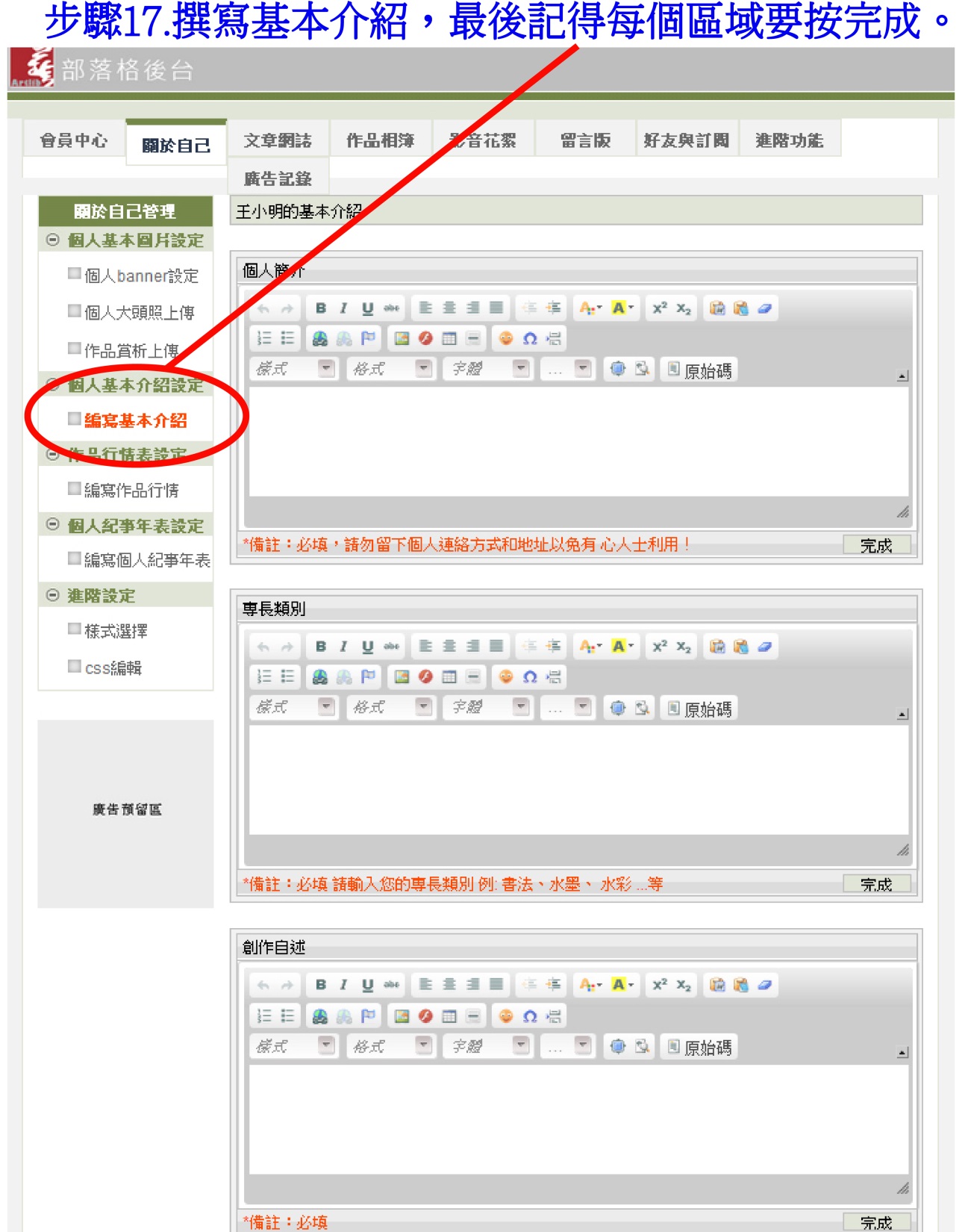 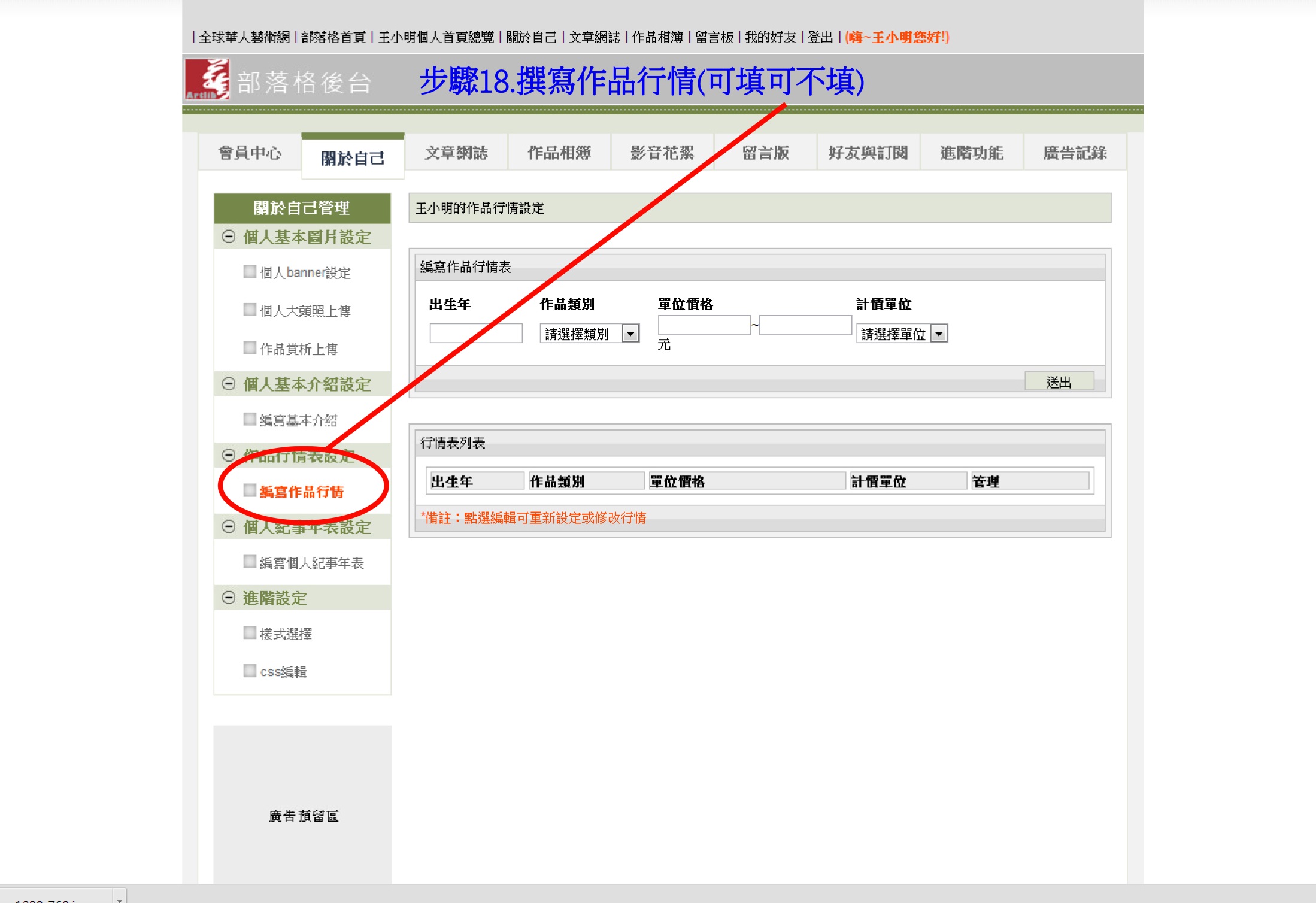 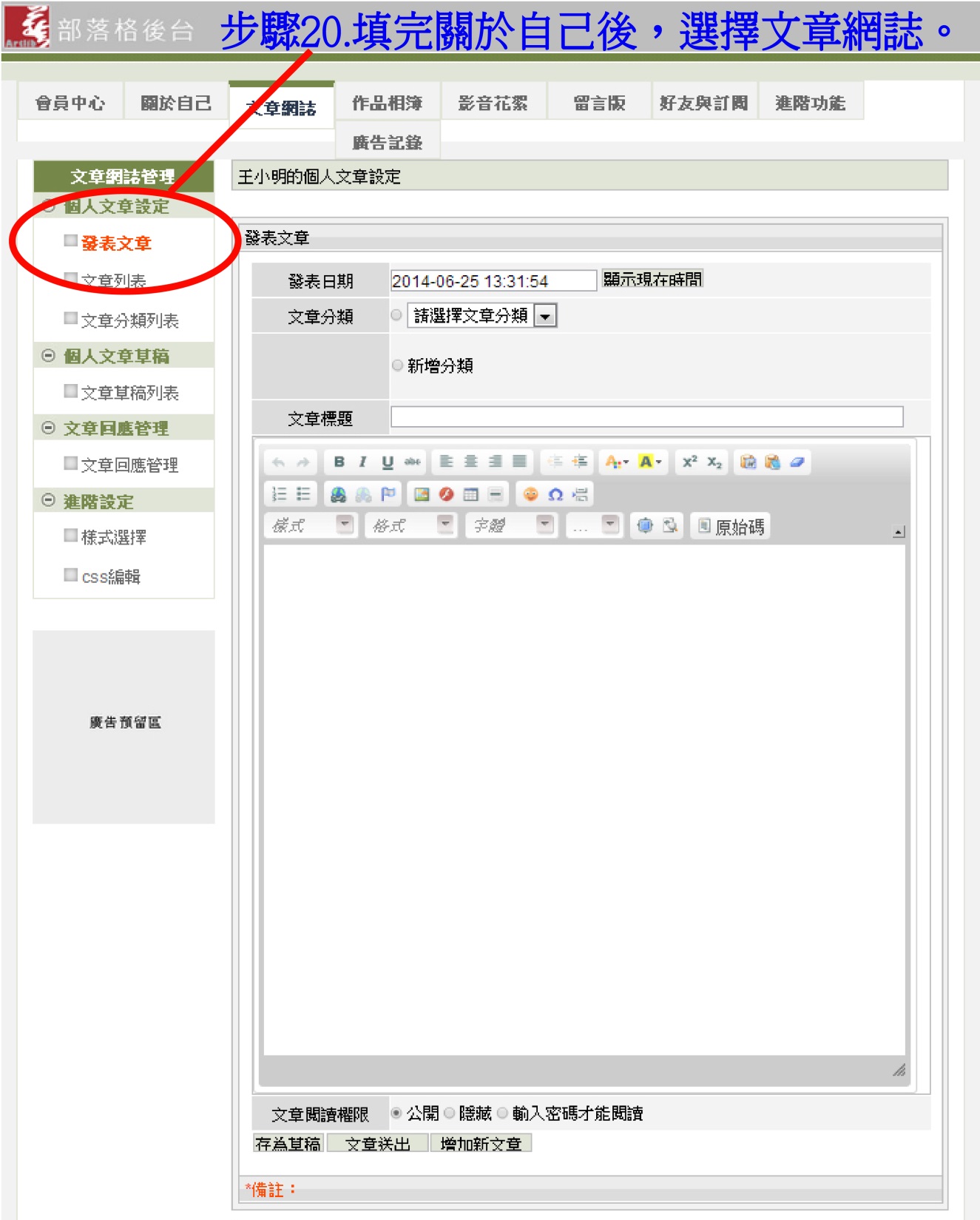 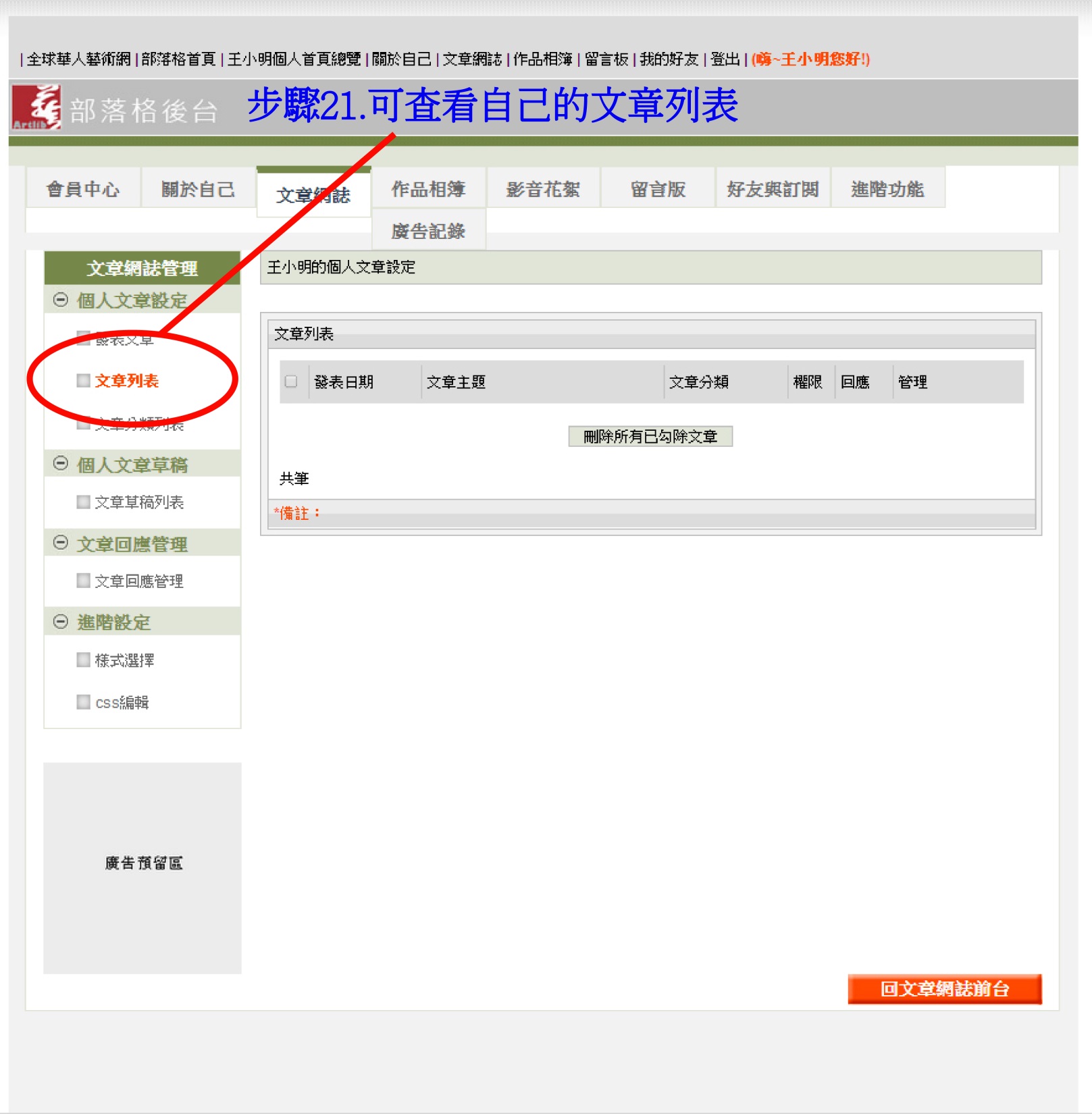 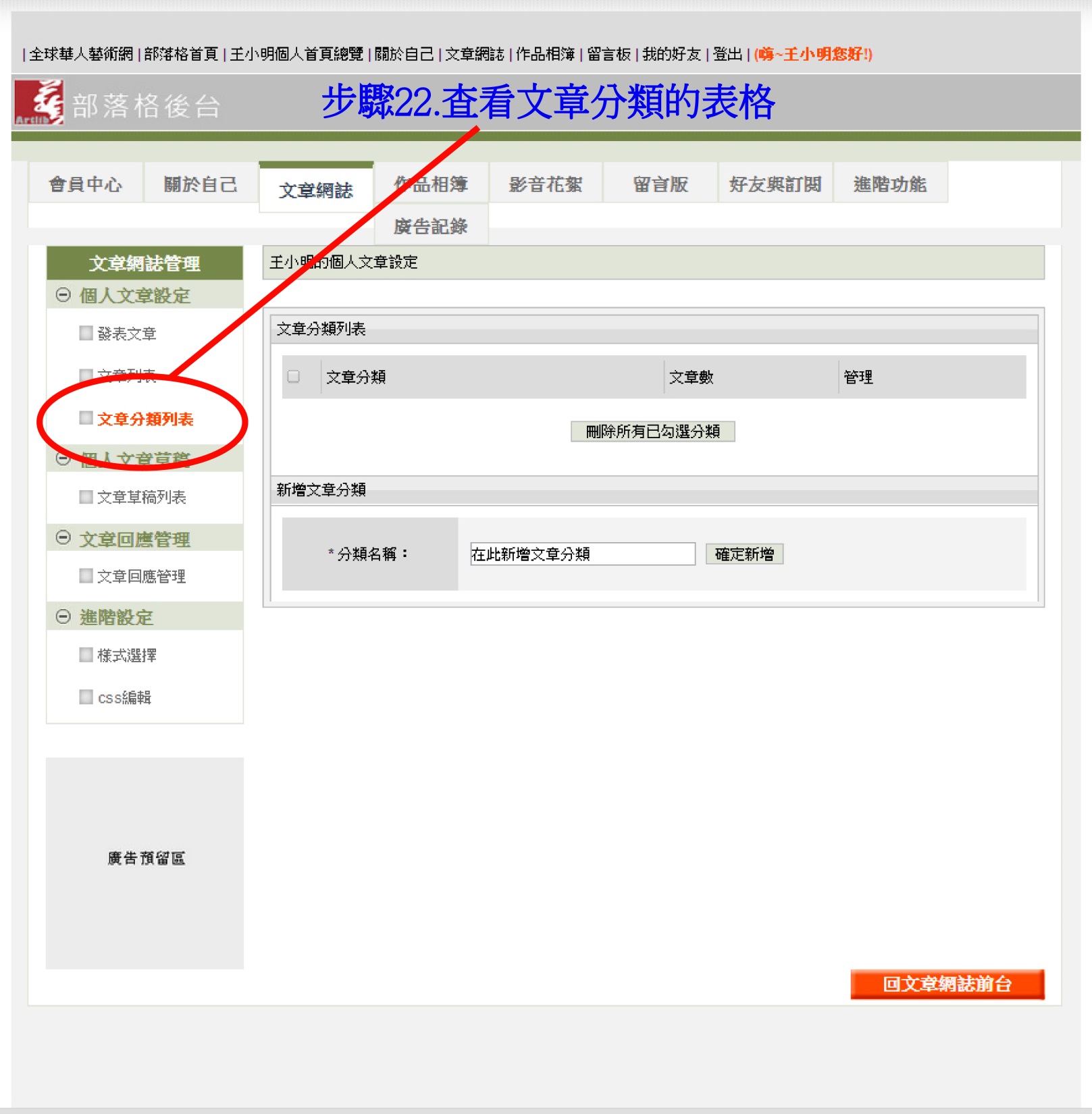 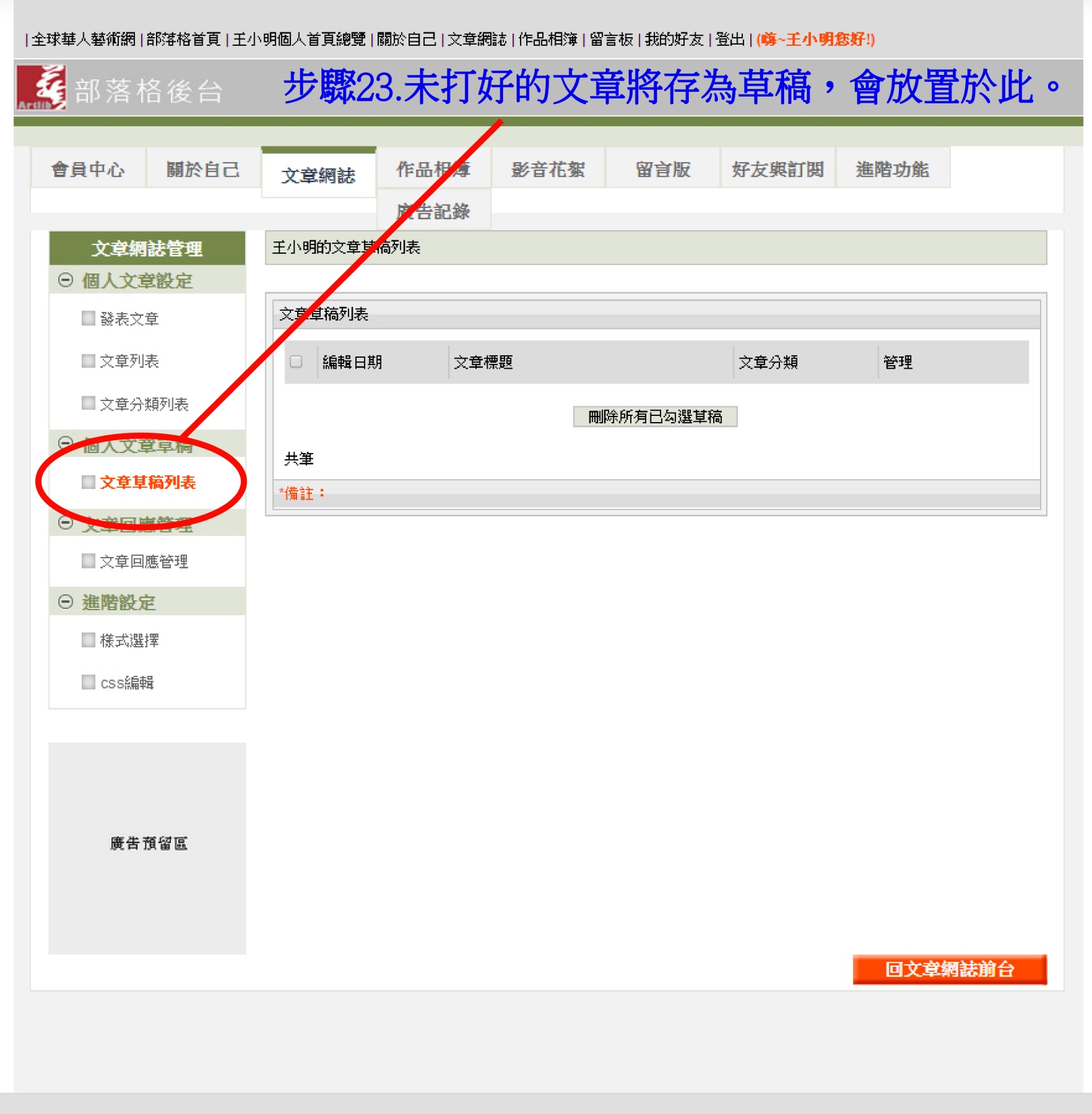 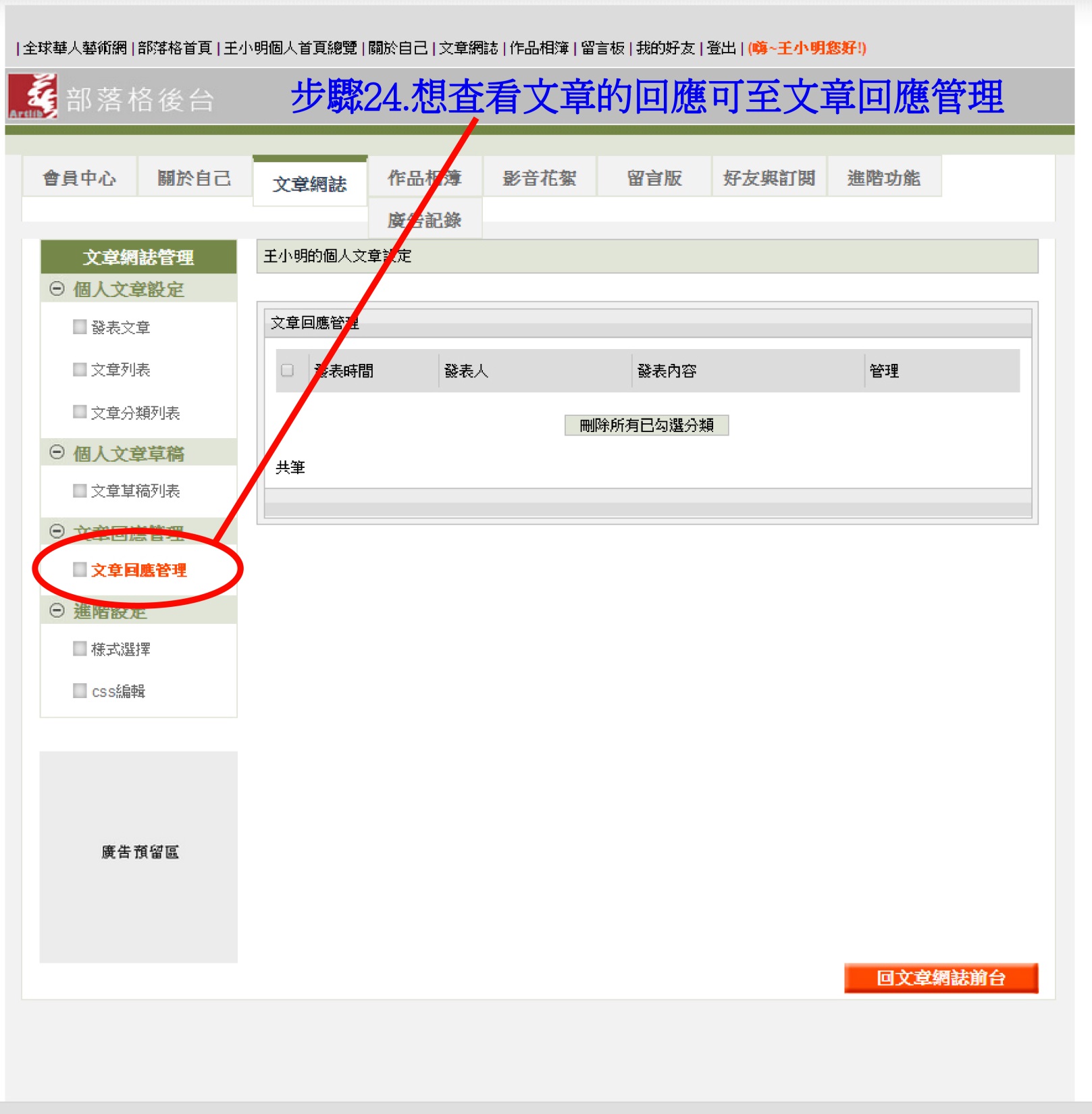 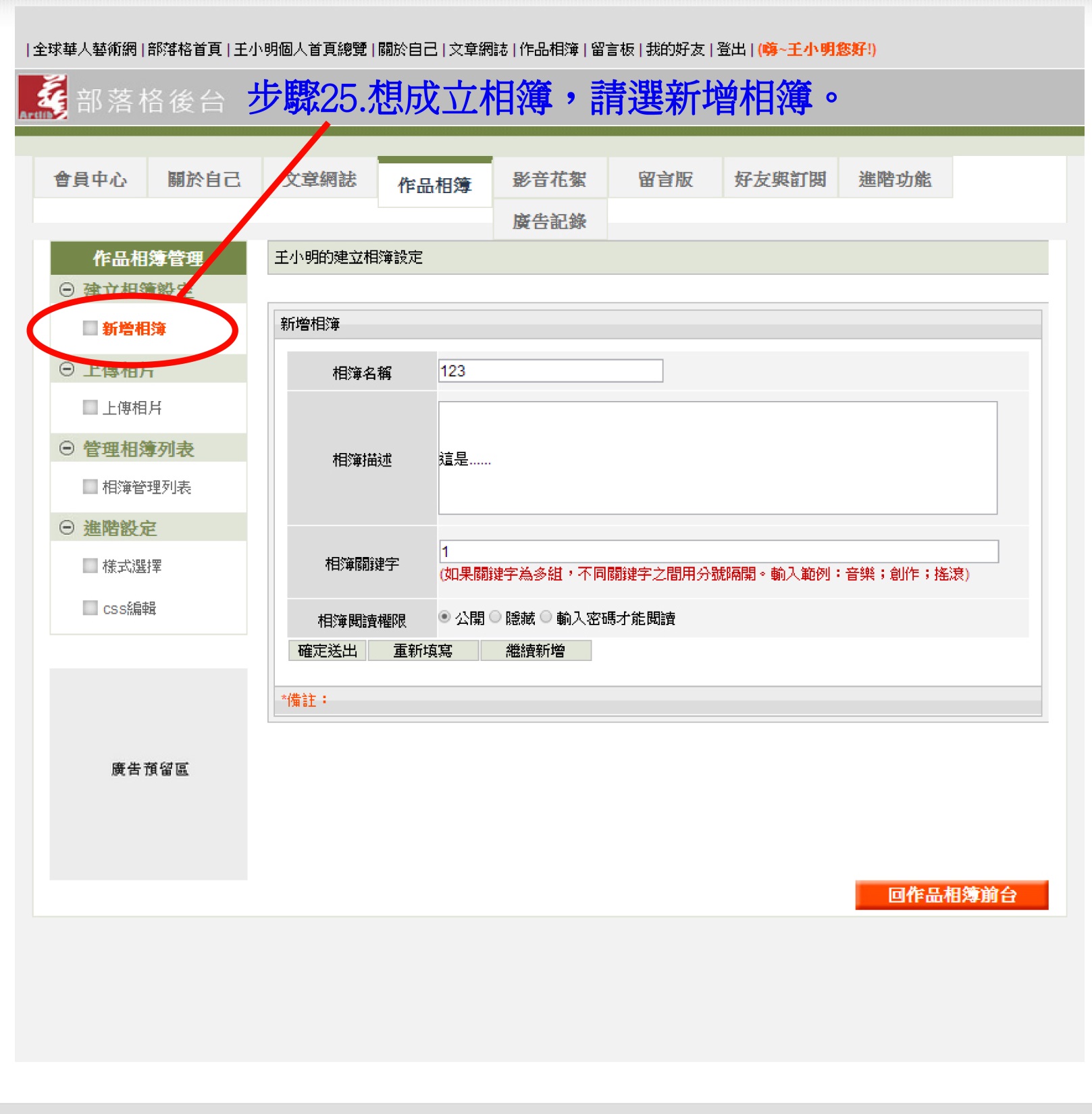 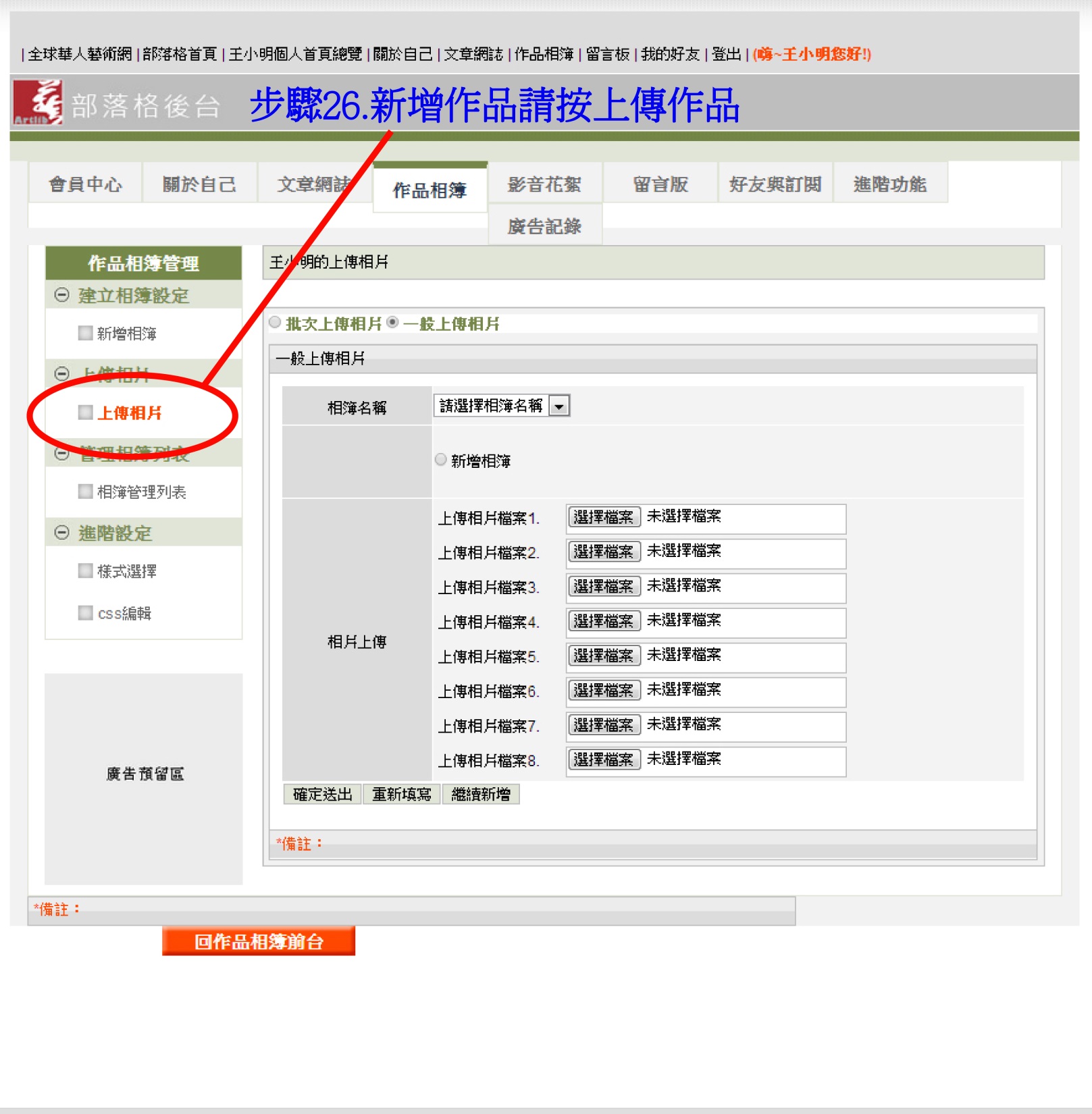 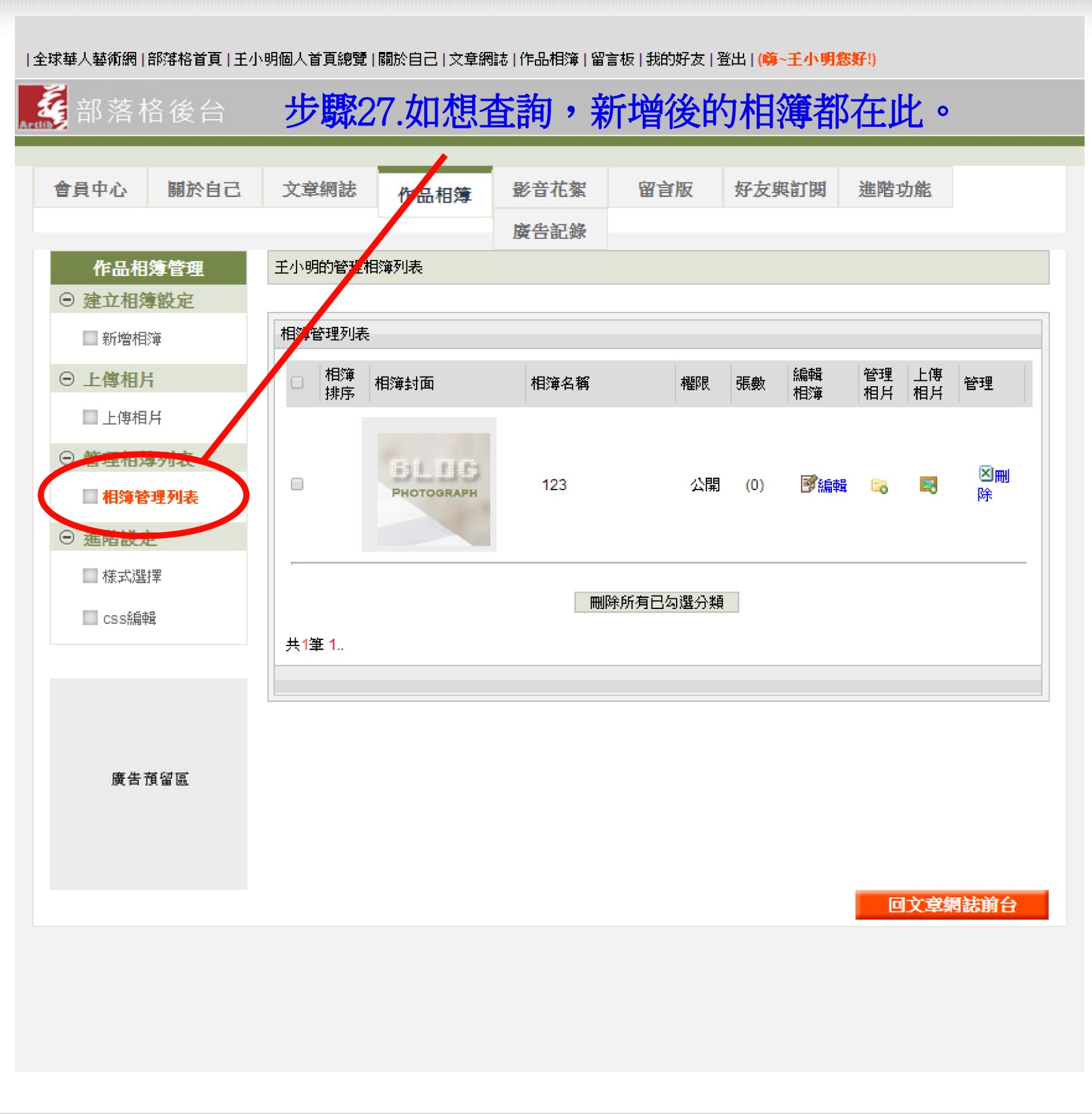 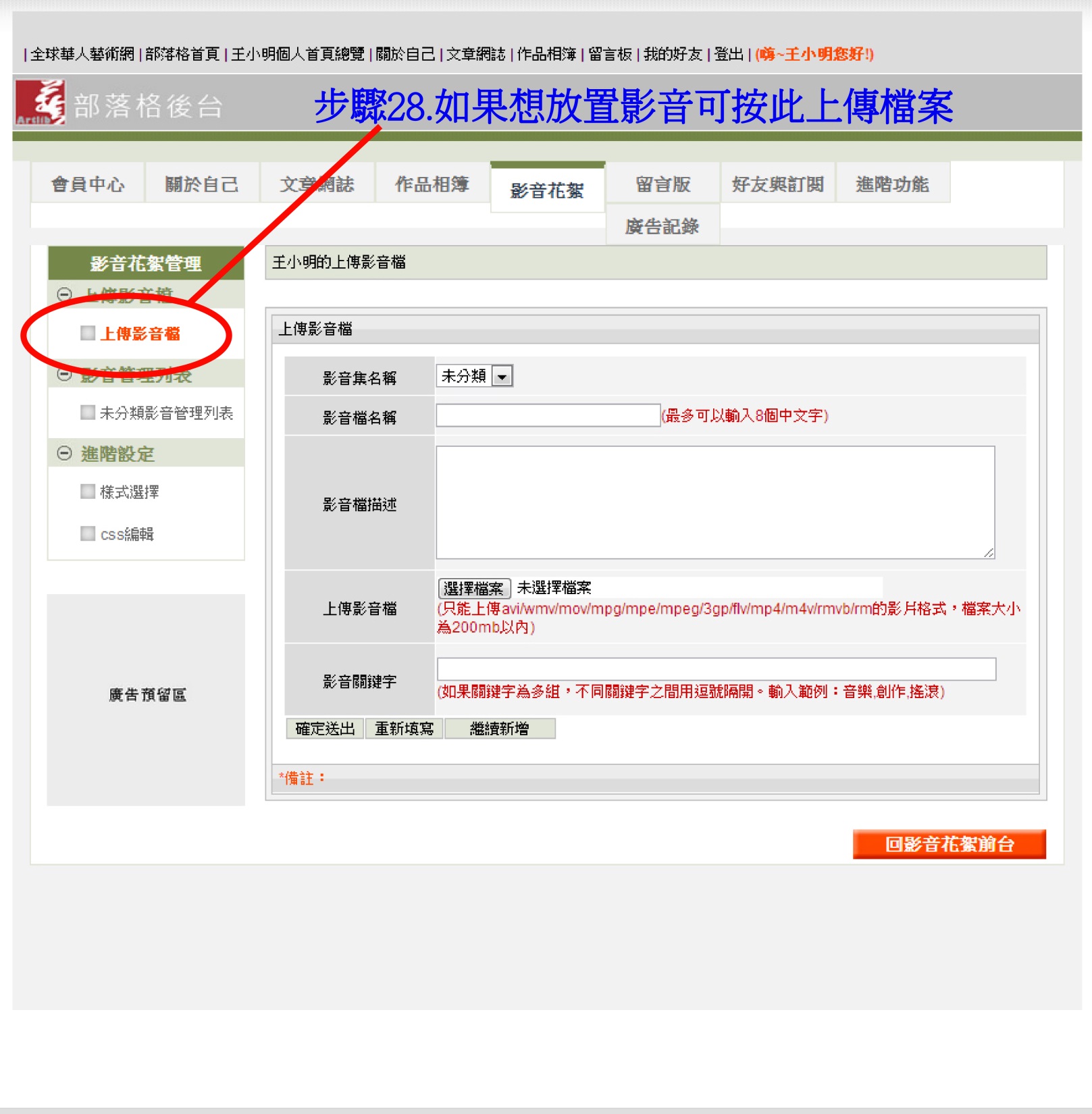 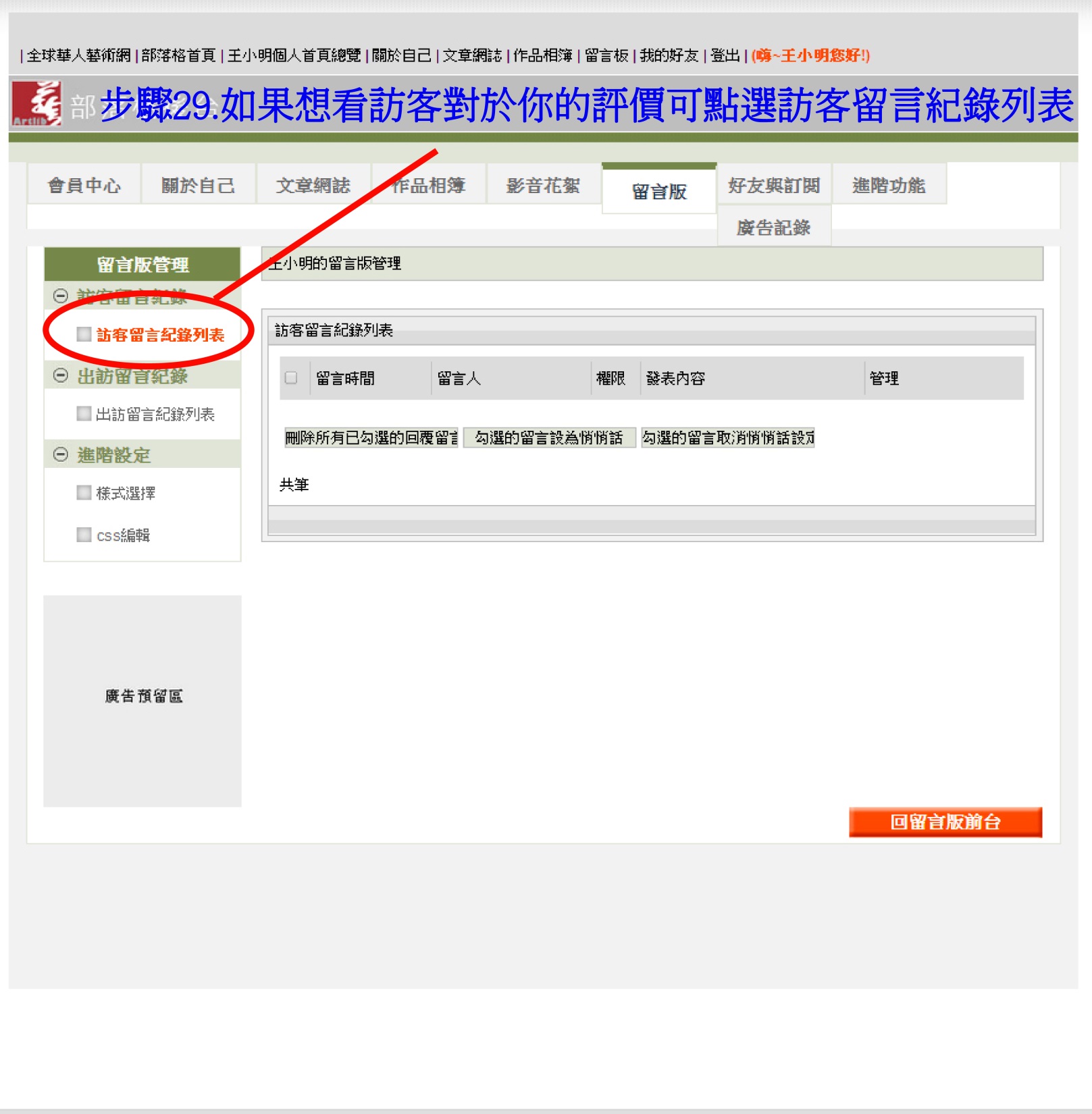 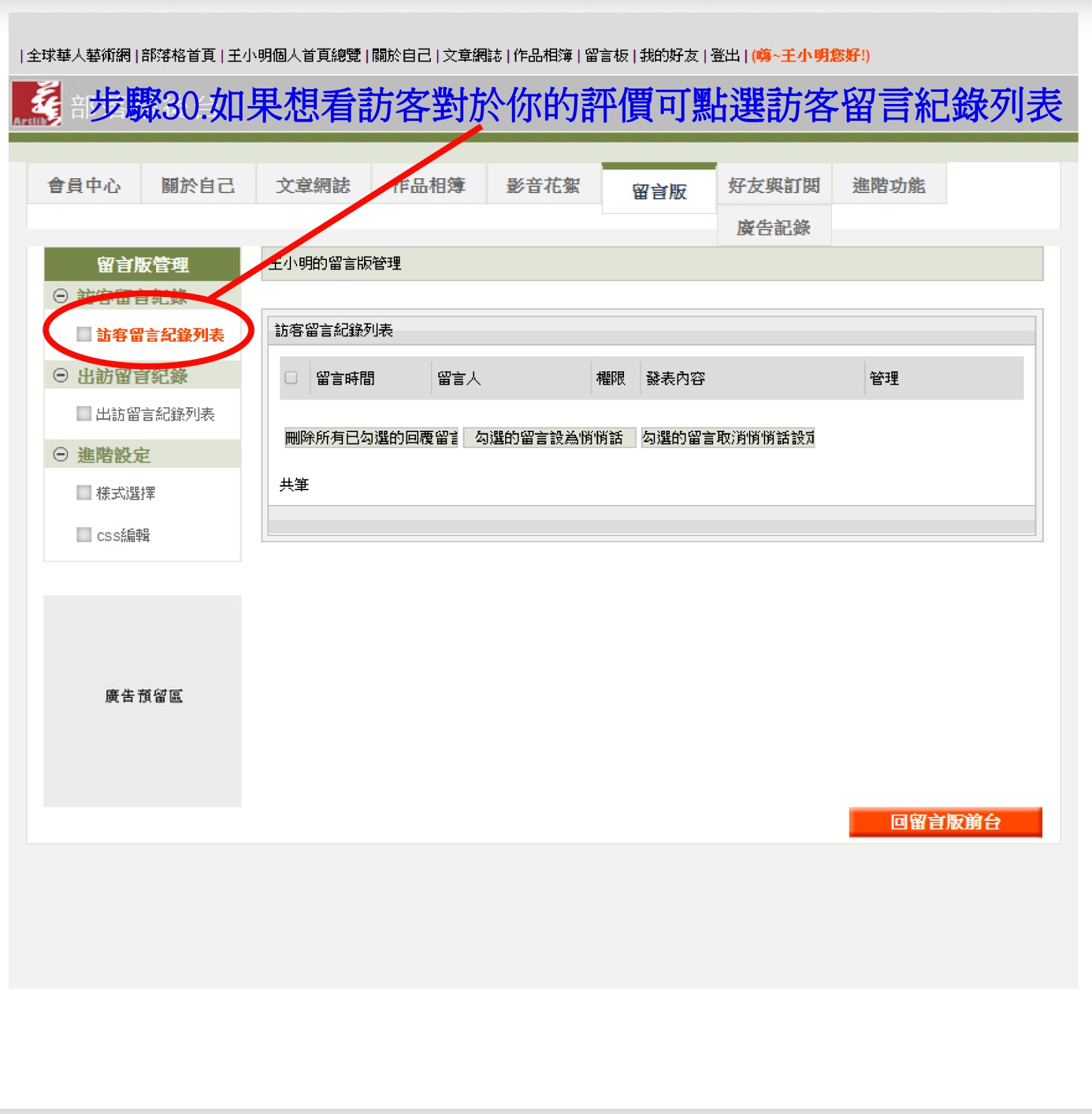 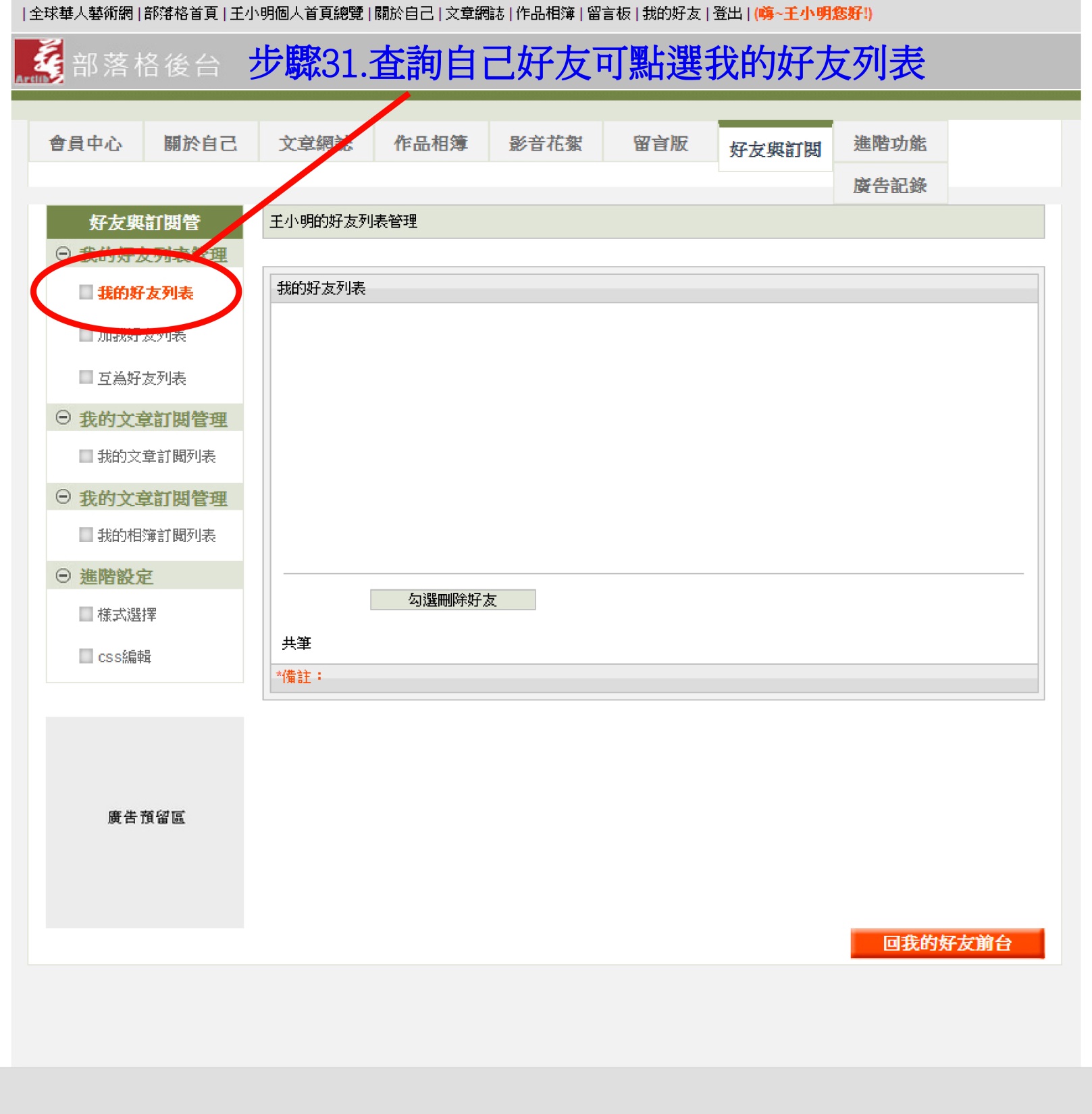 這時，恭喜你填寫完畢。
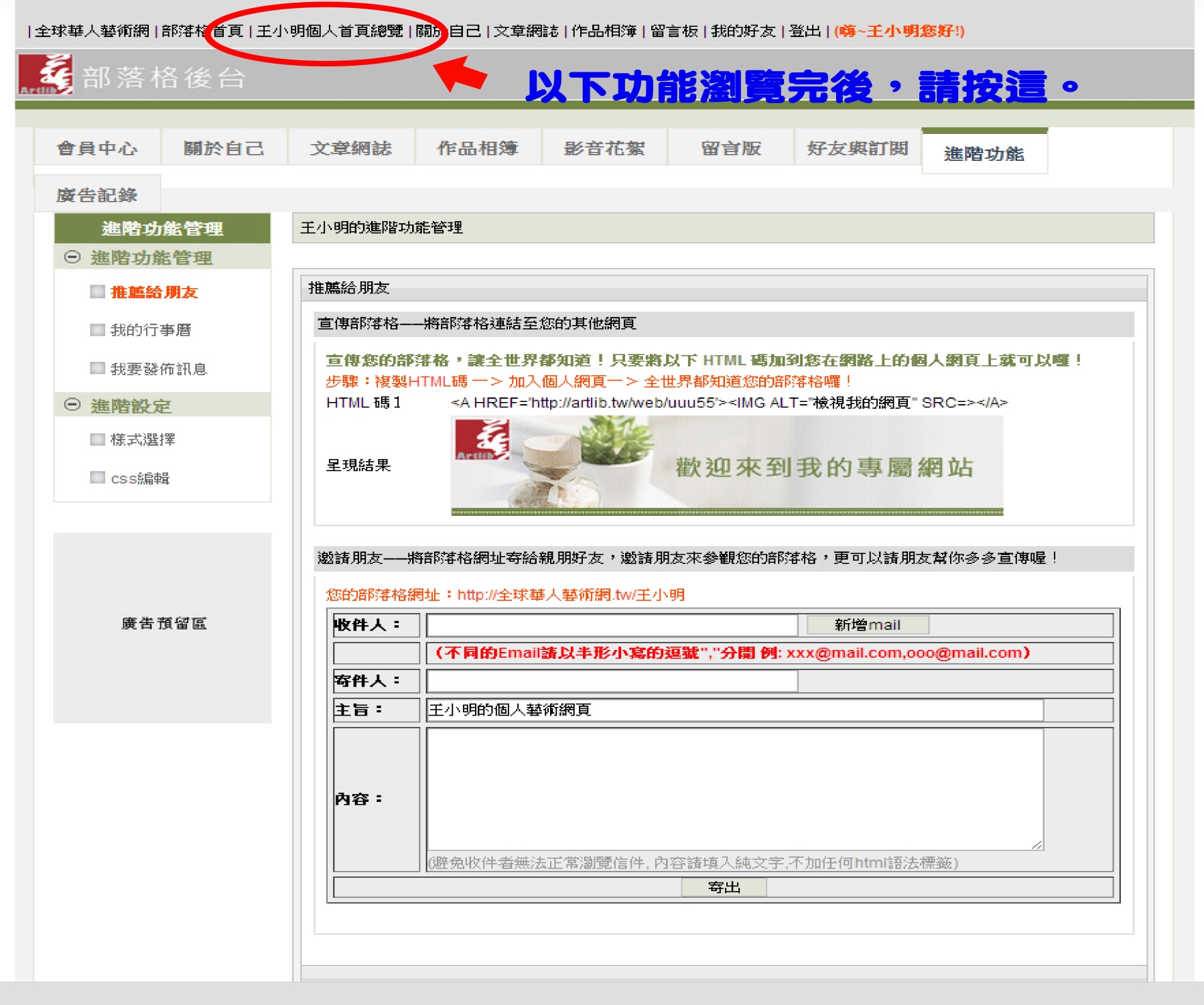 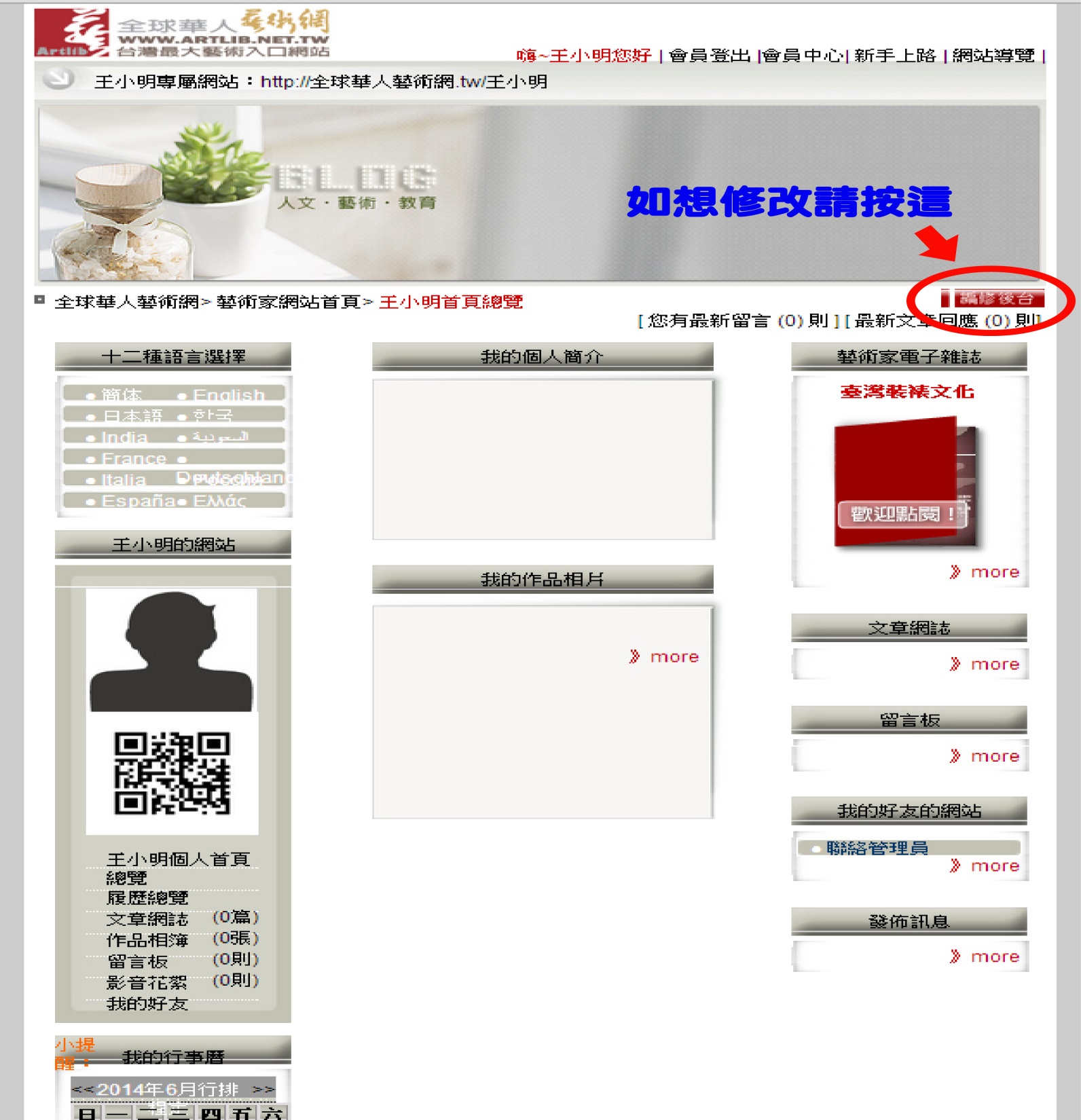 按修改後台後的畫面，可自行挑選需修改處。
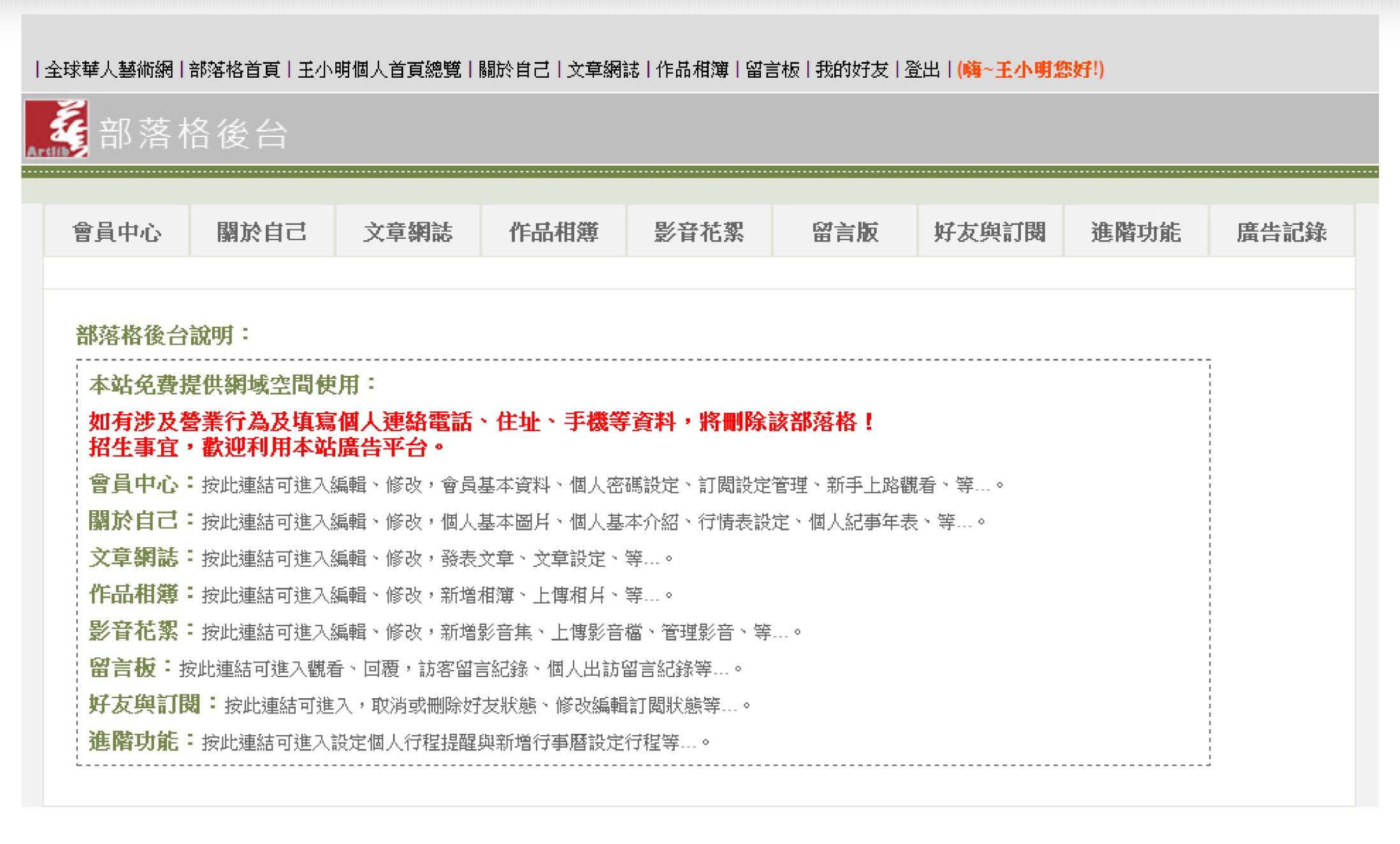 恭喜您加入會員囉!